Učitelé
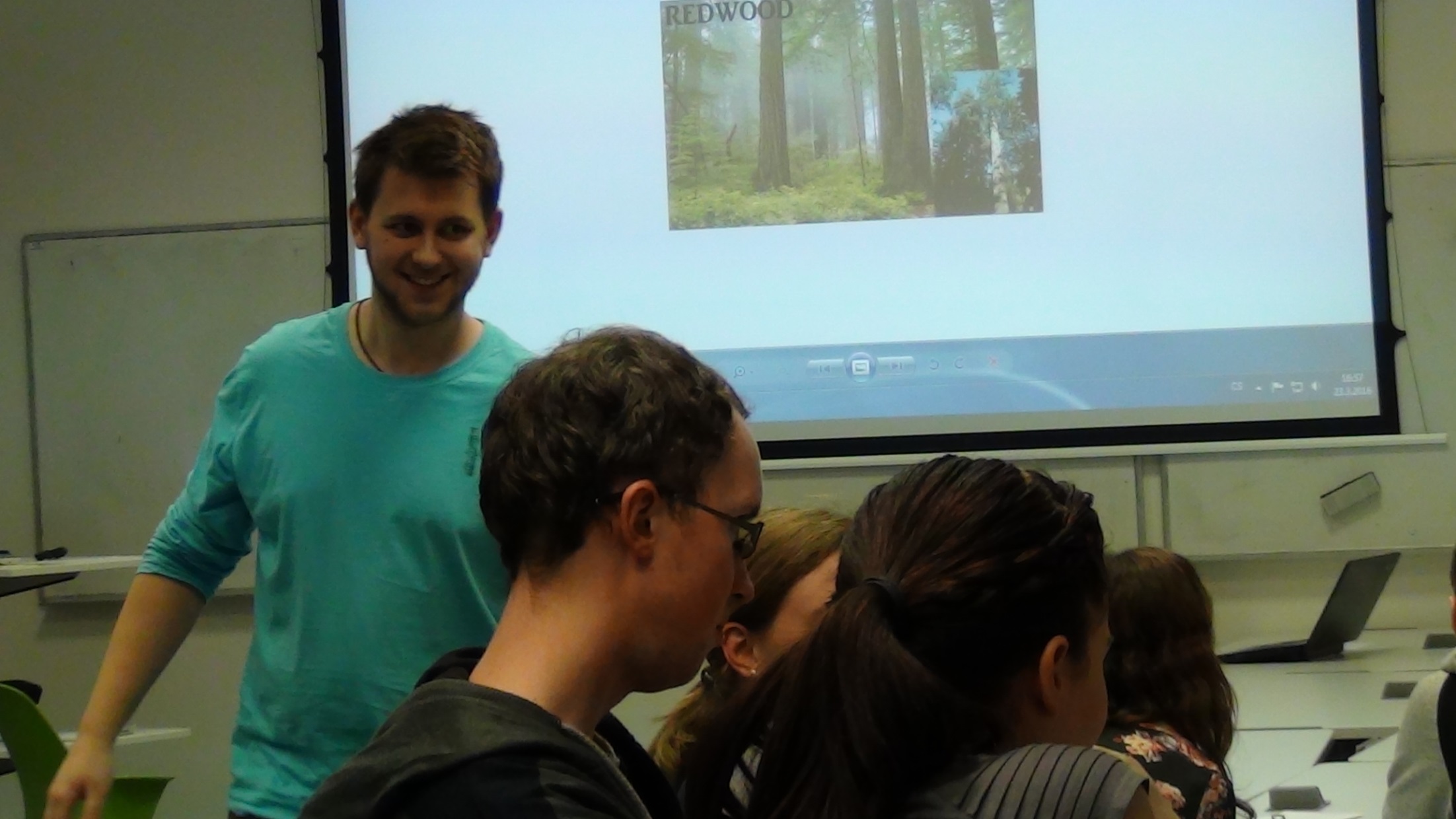 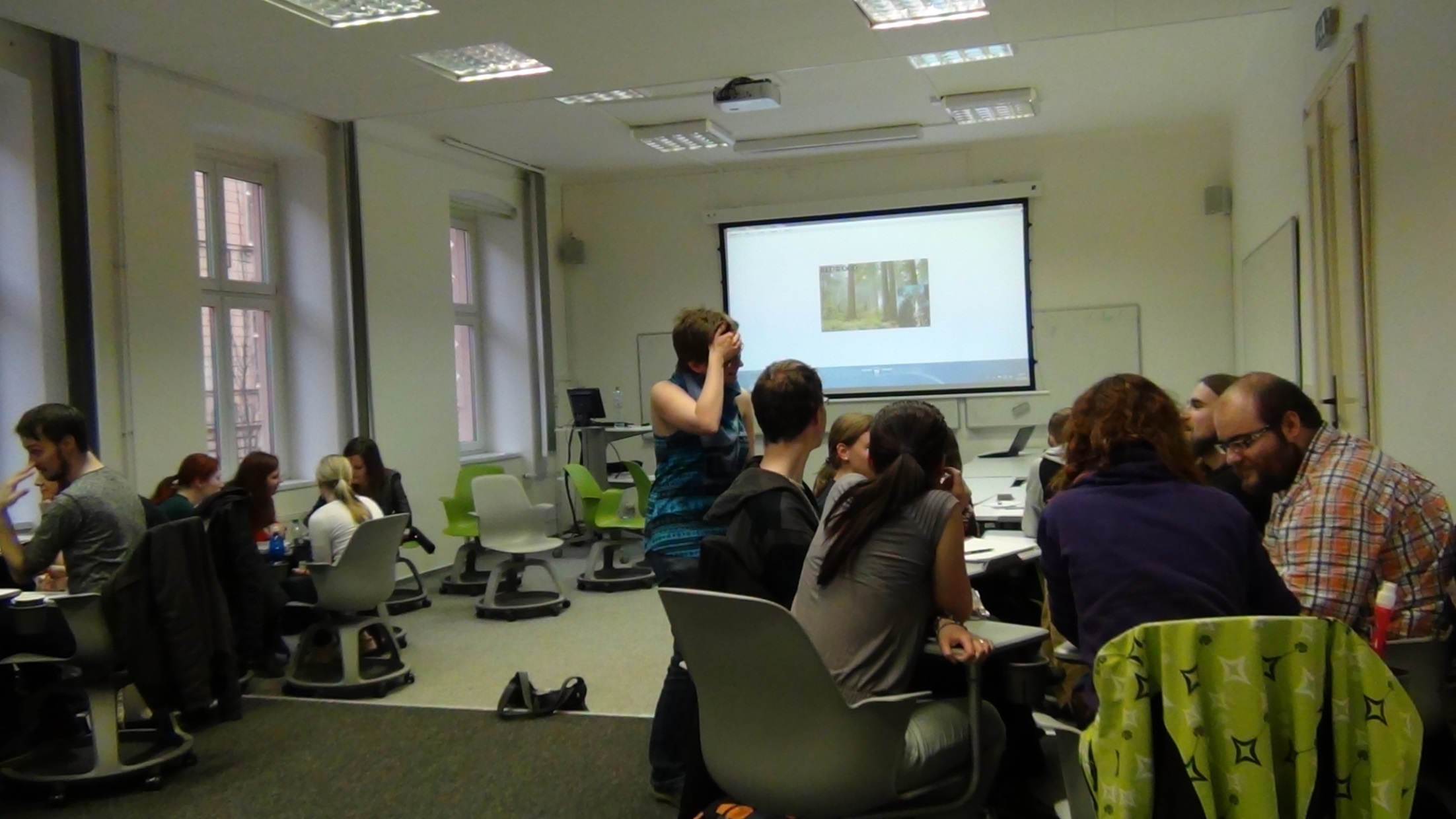 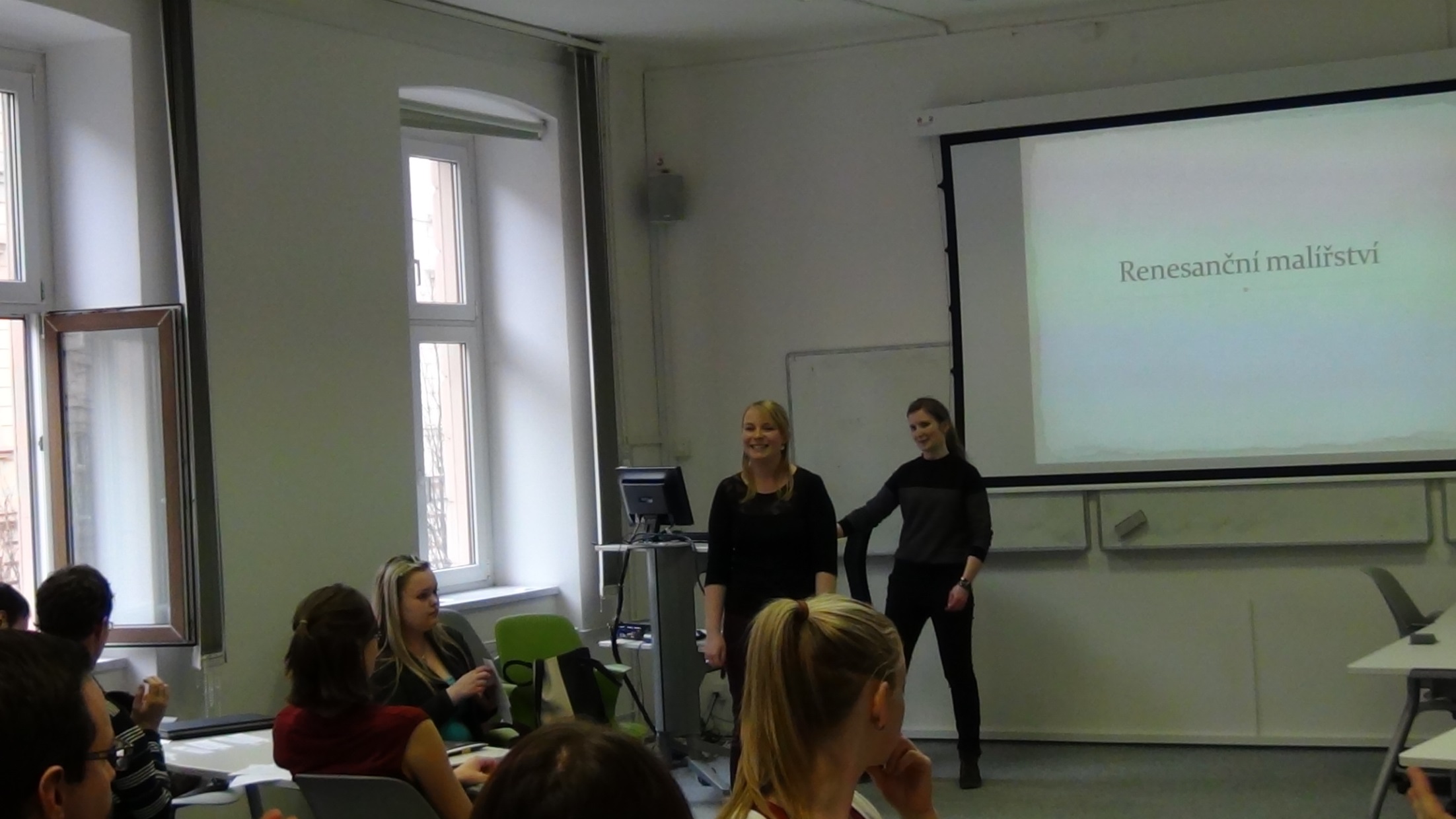 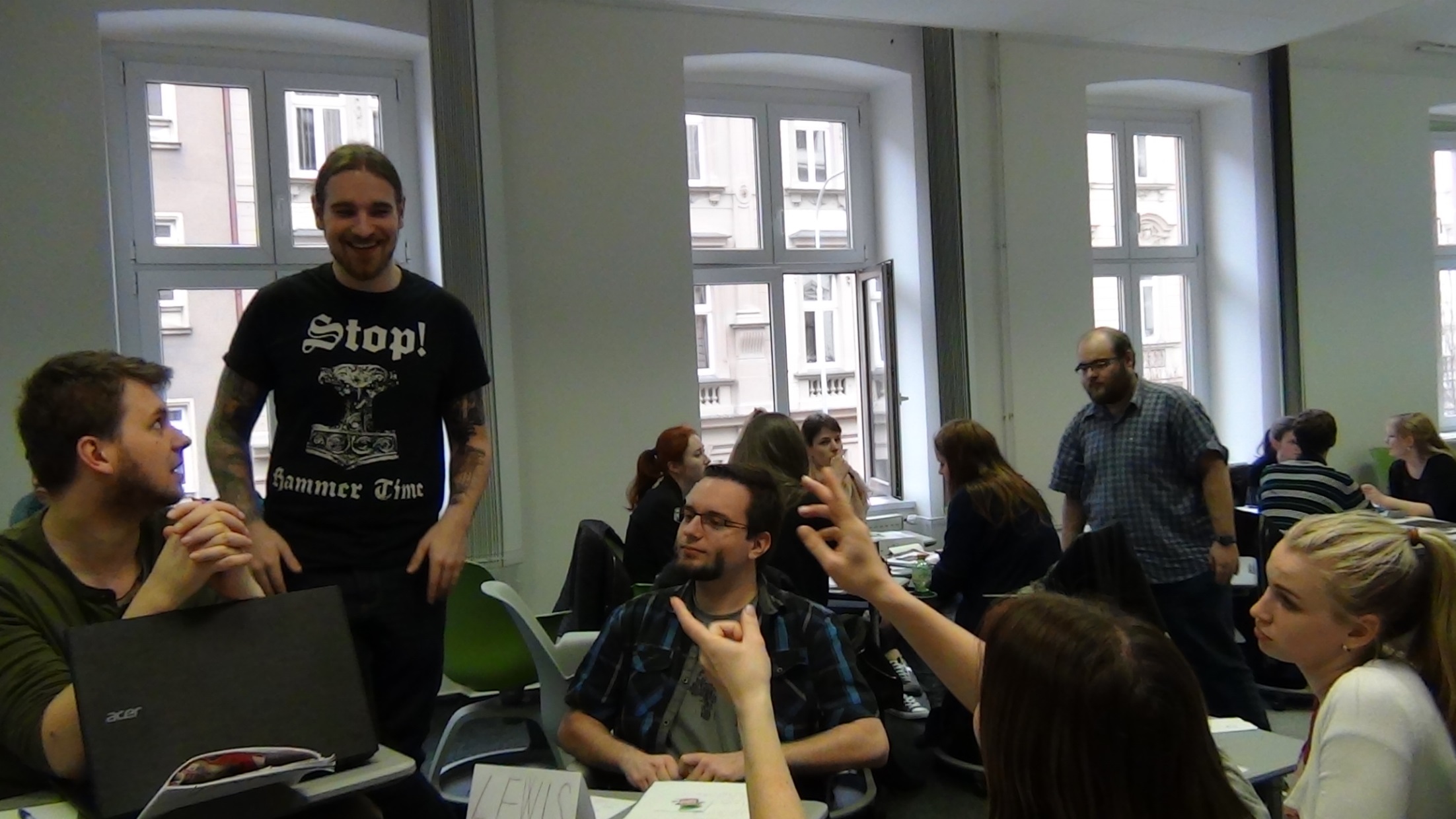 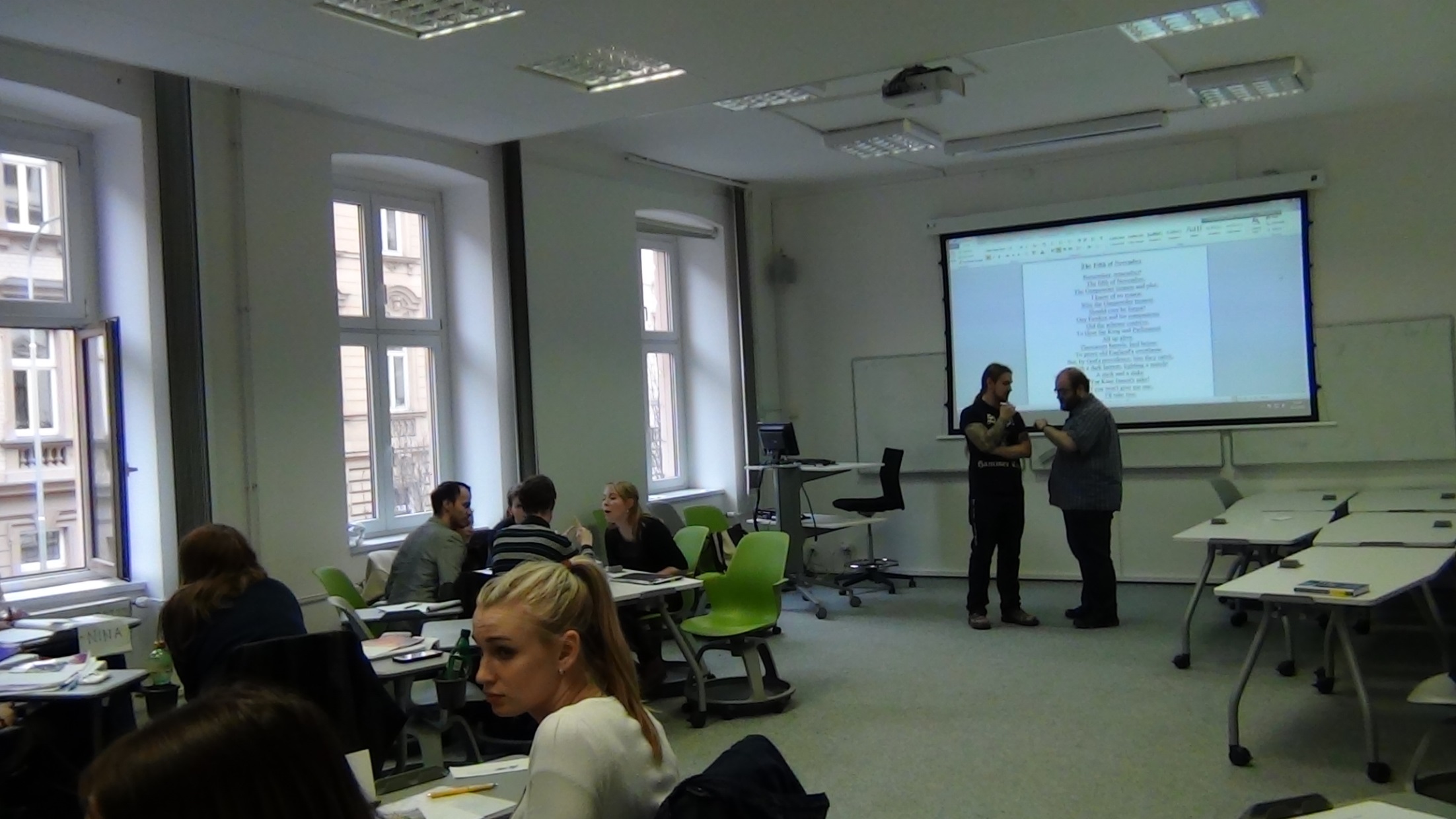 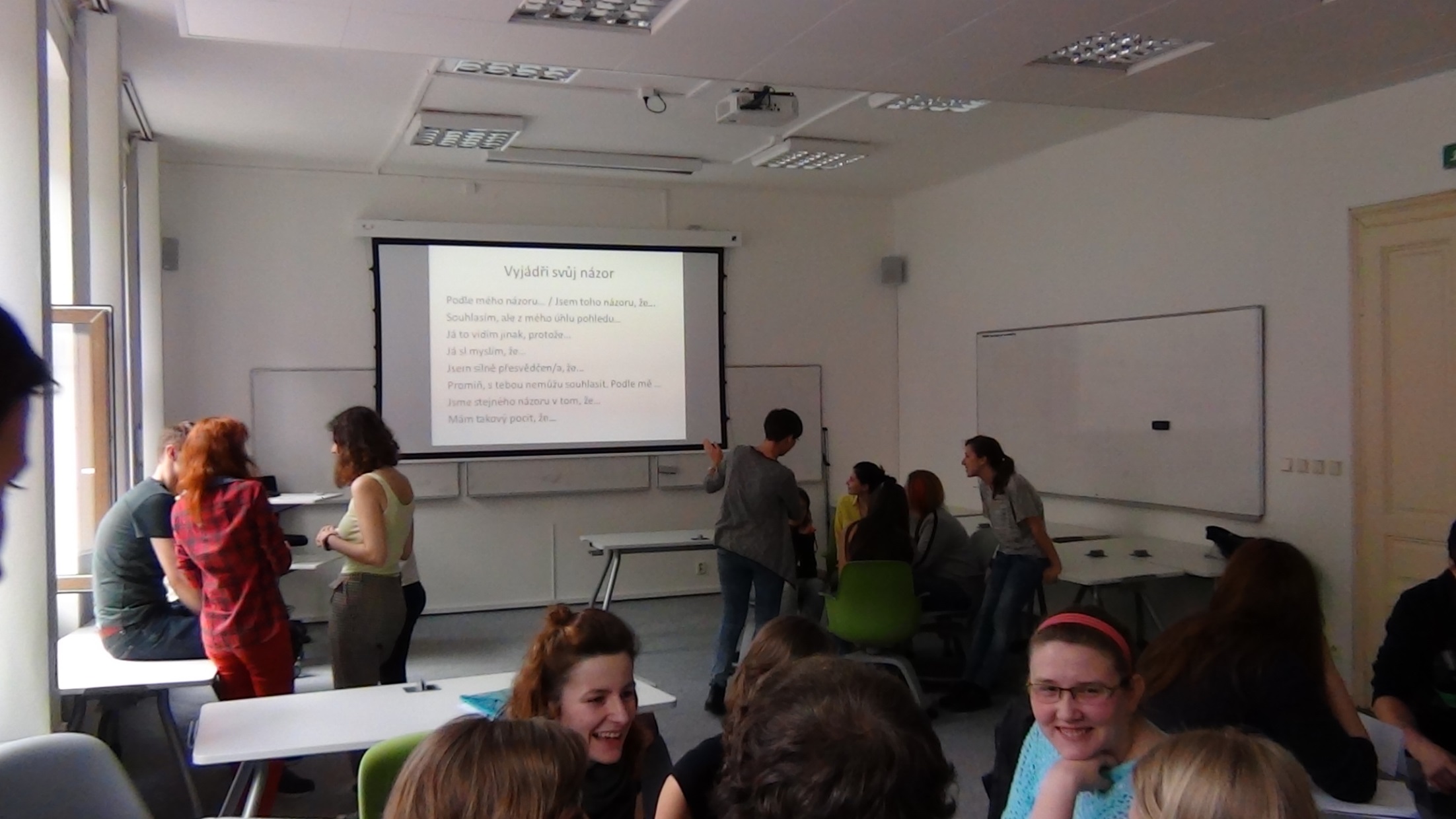 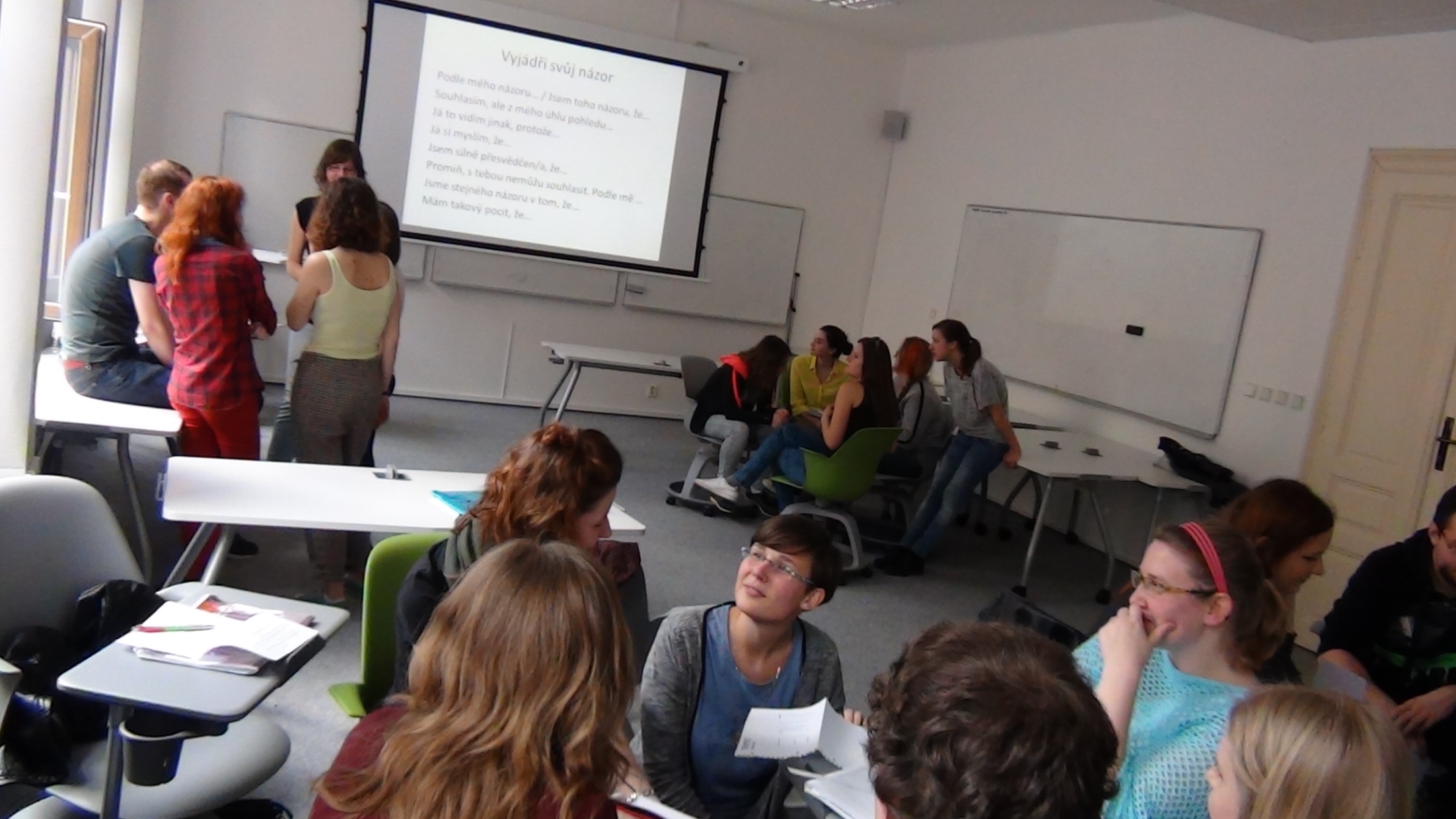 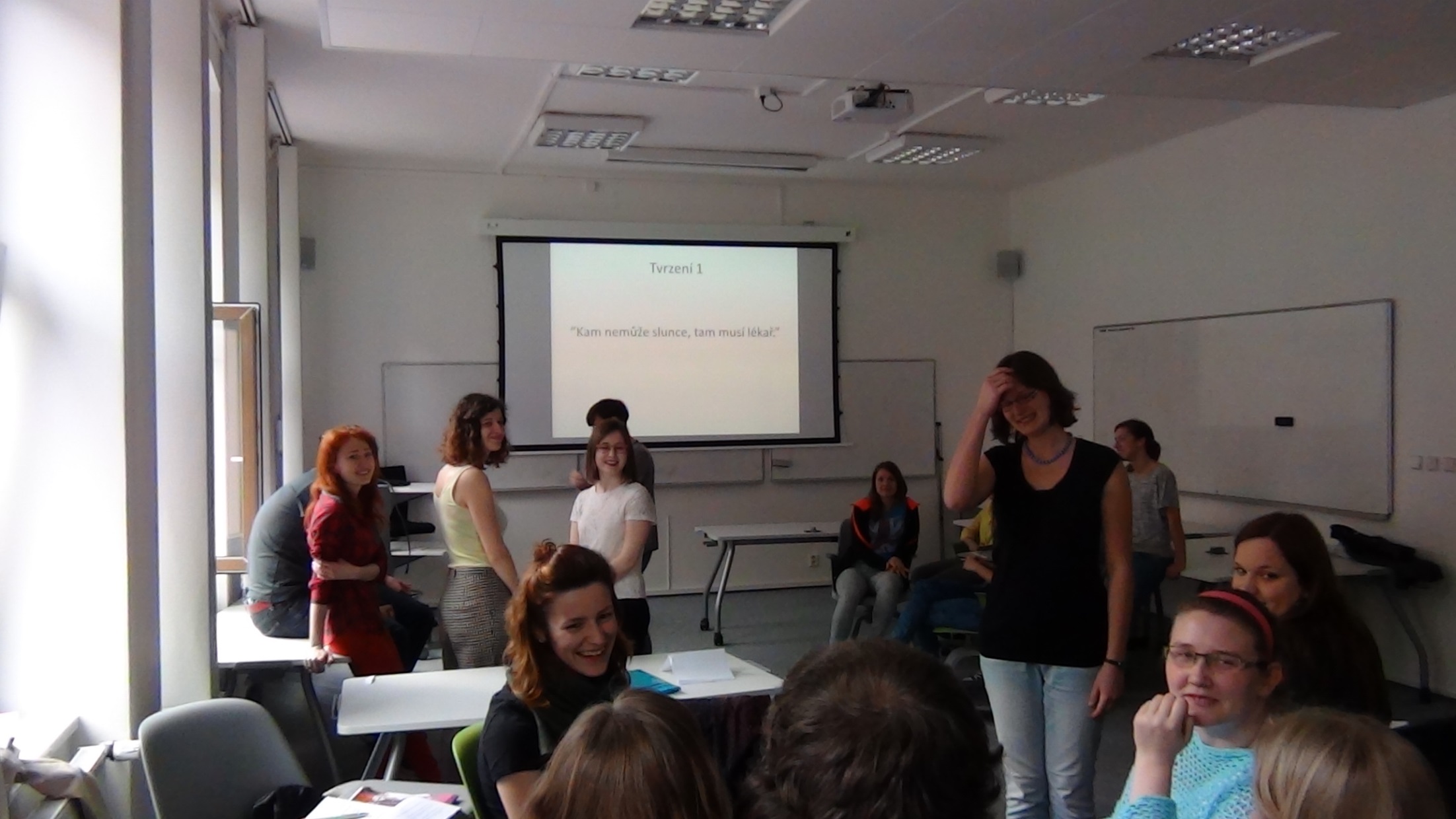 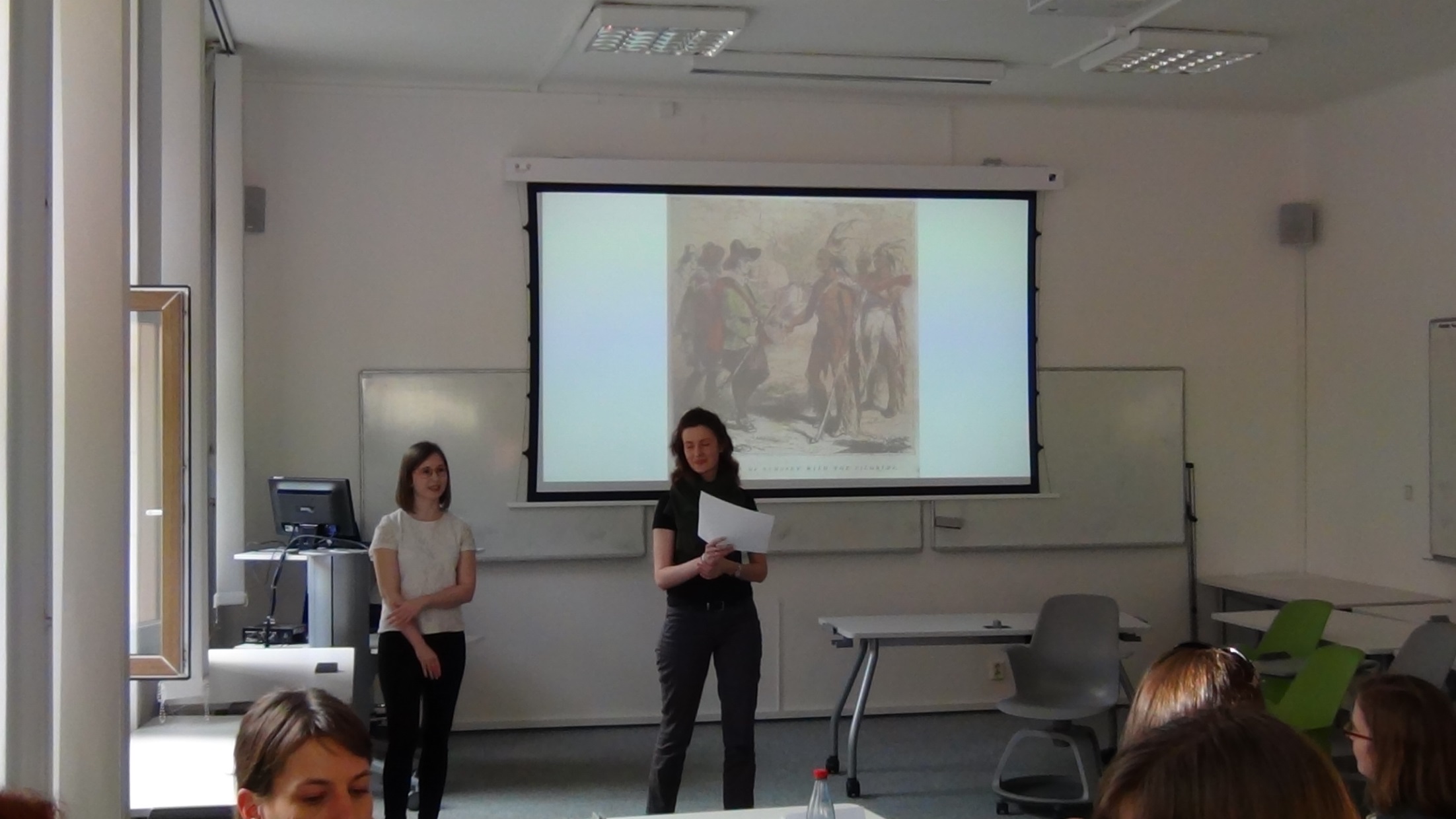 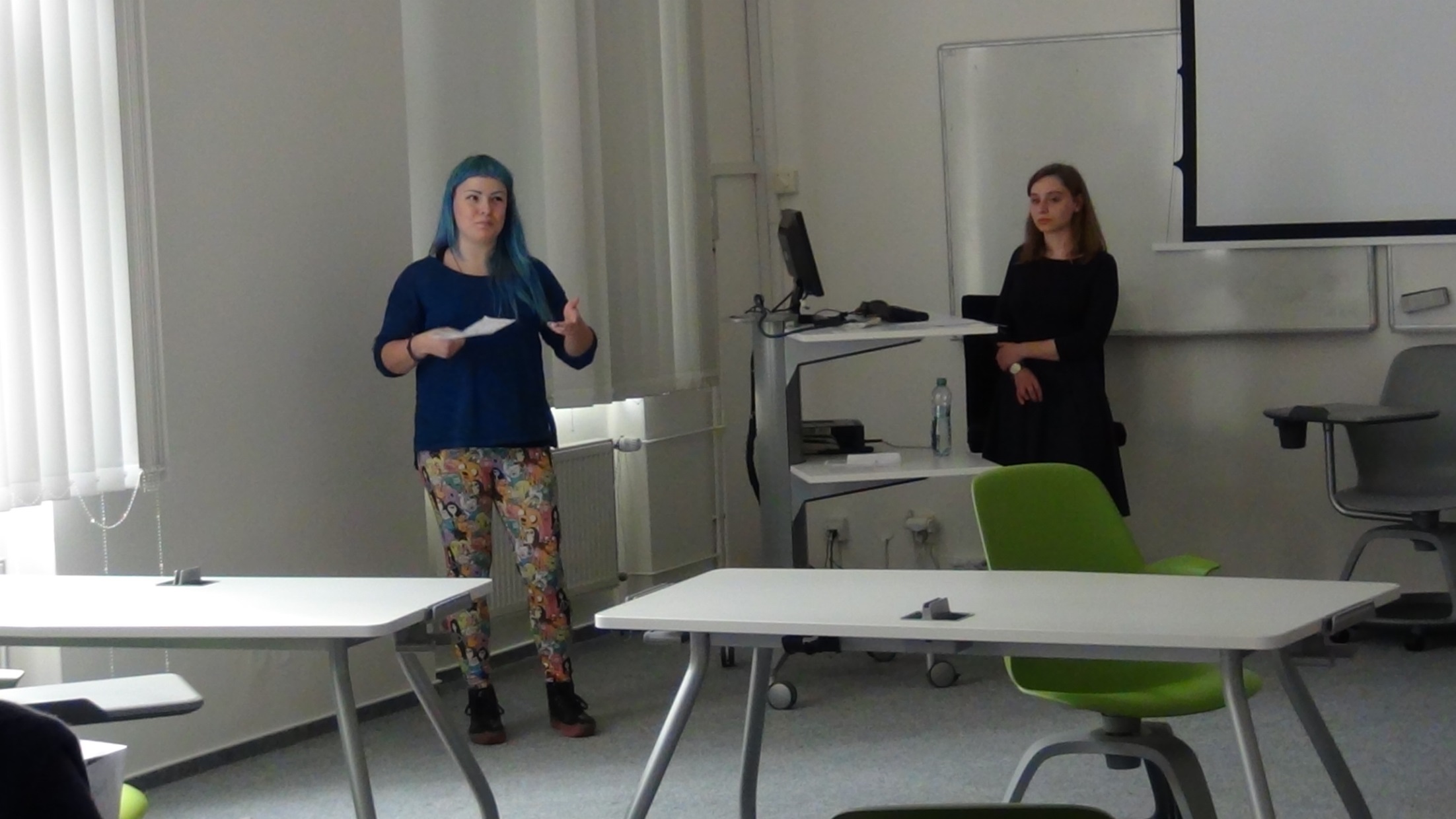 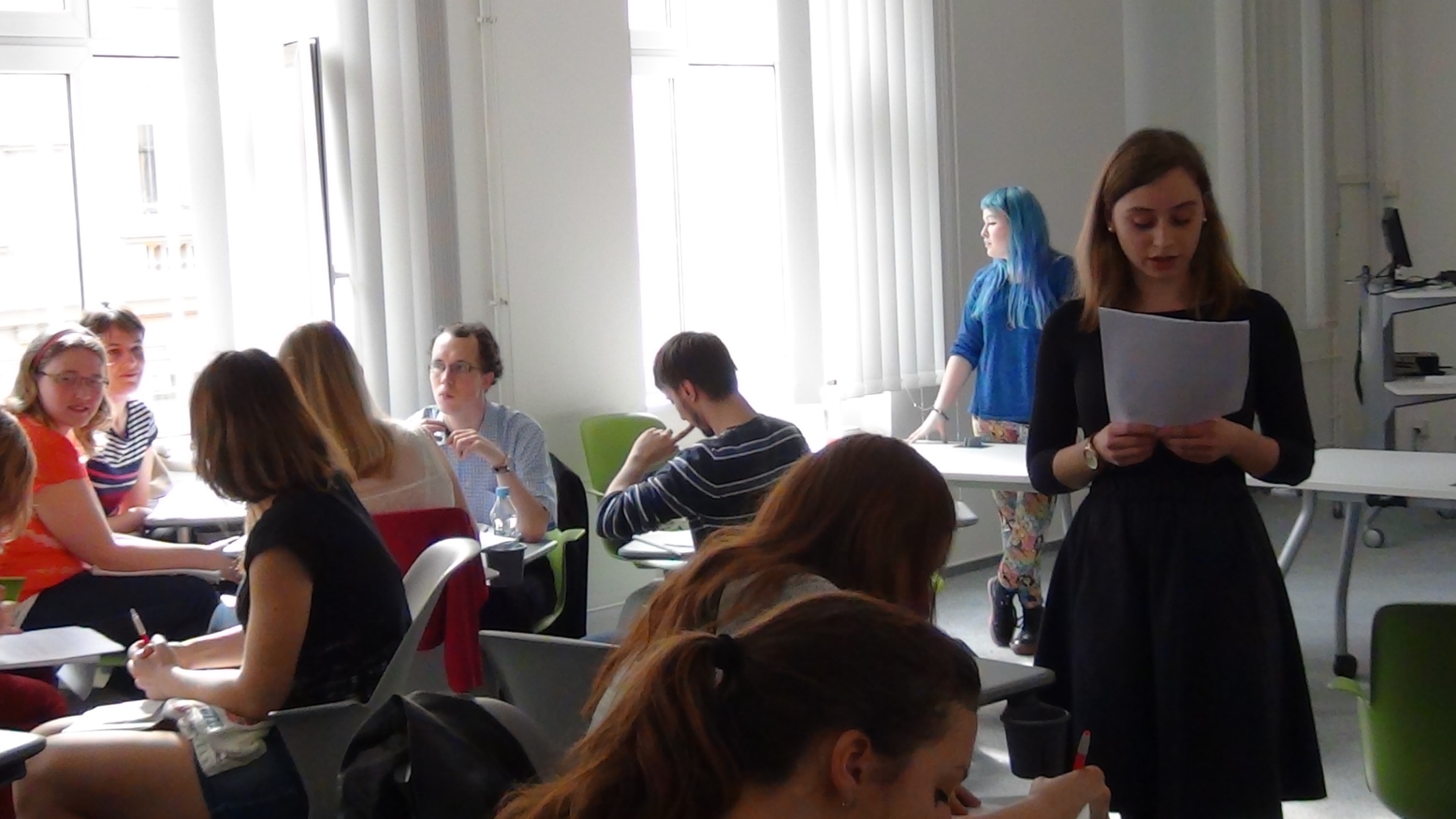 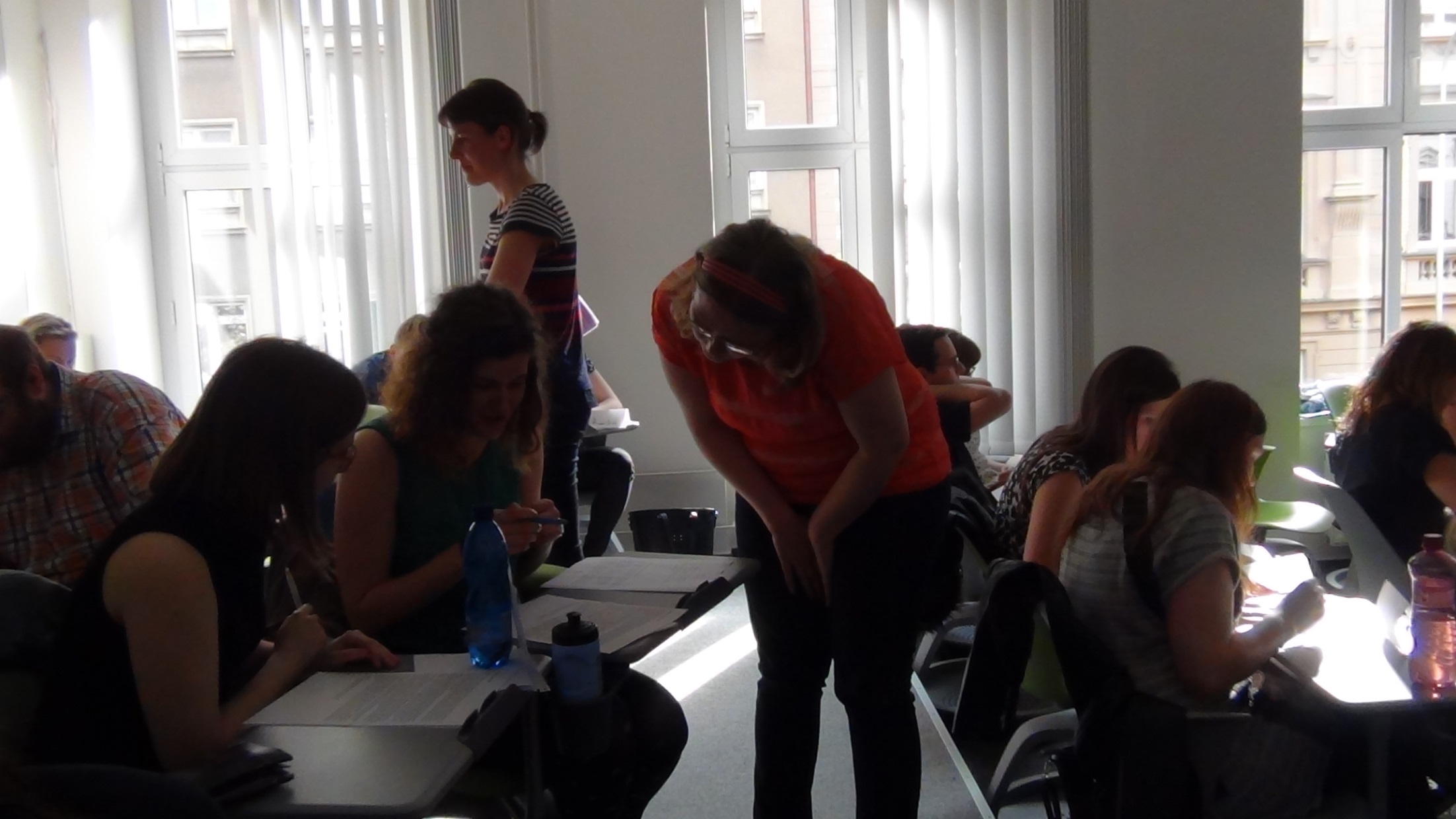 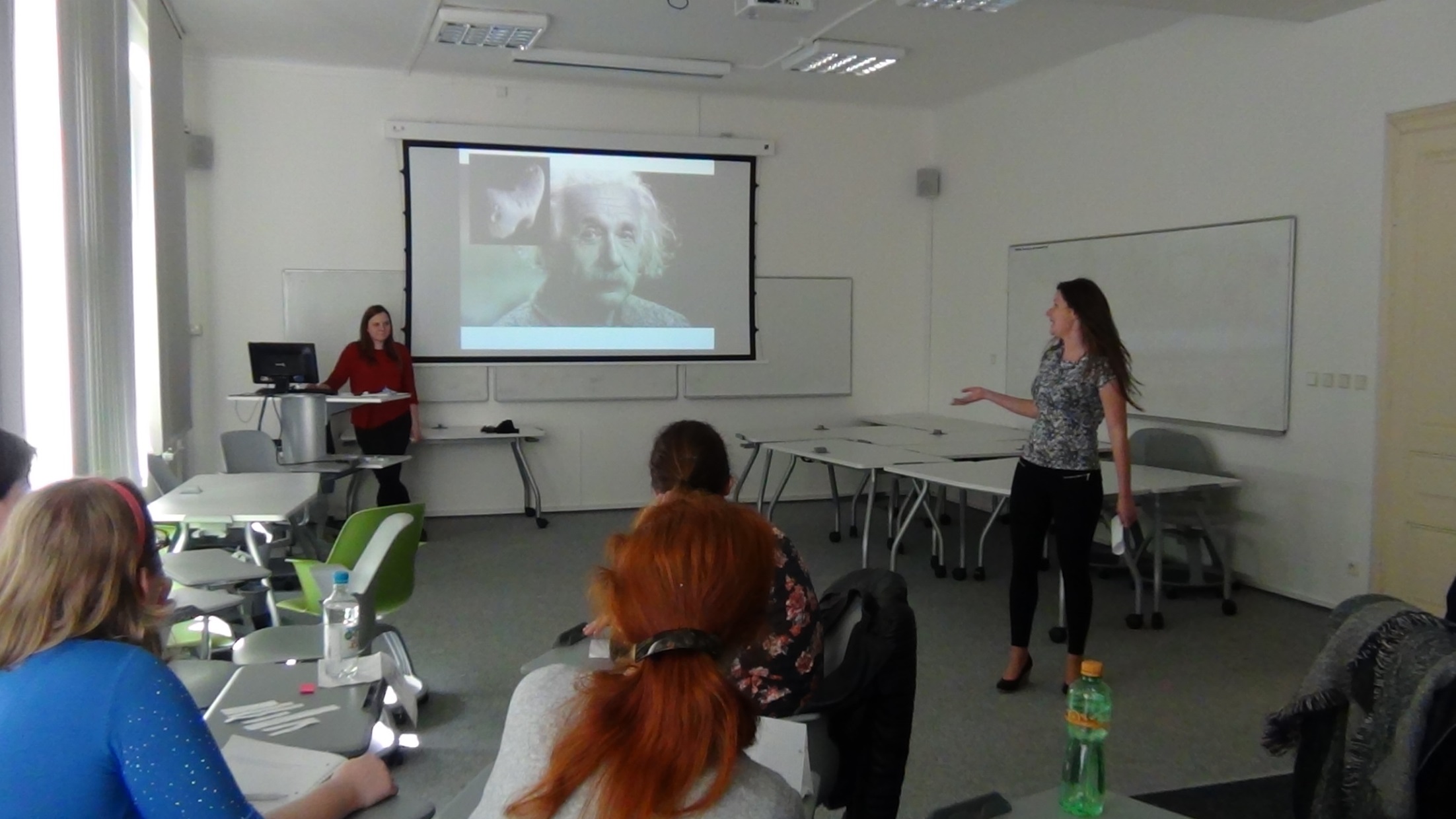 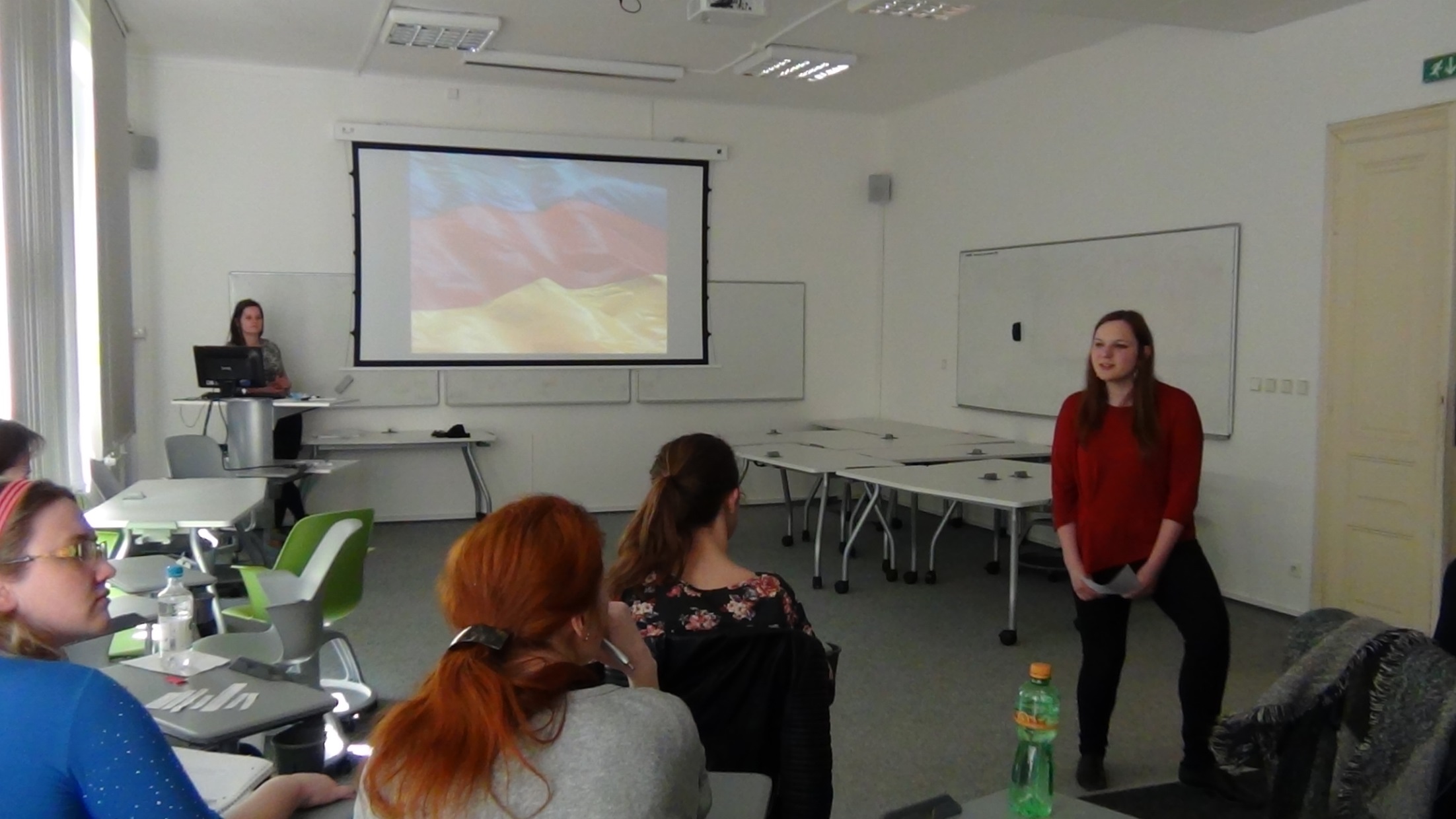 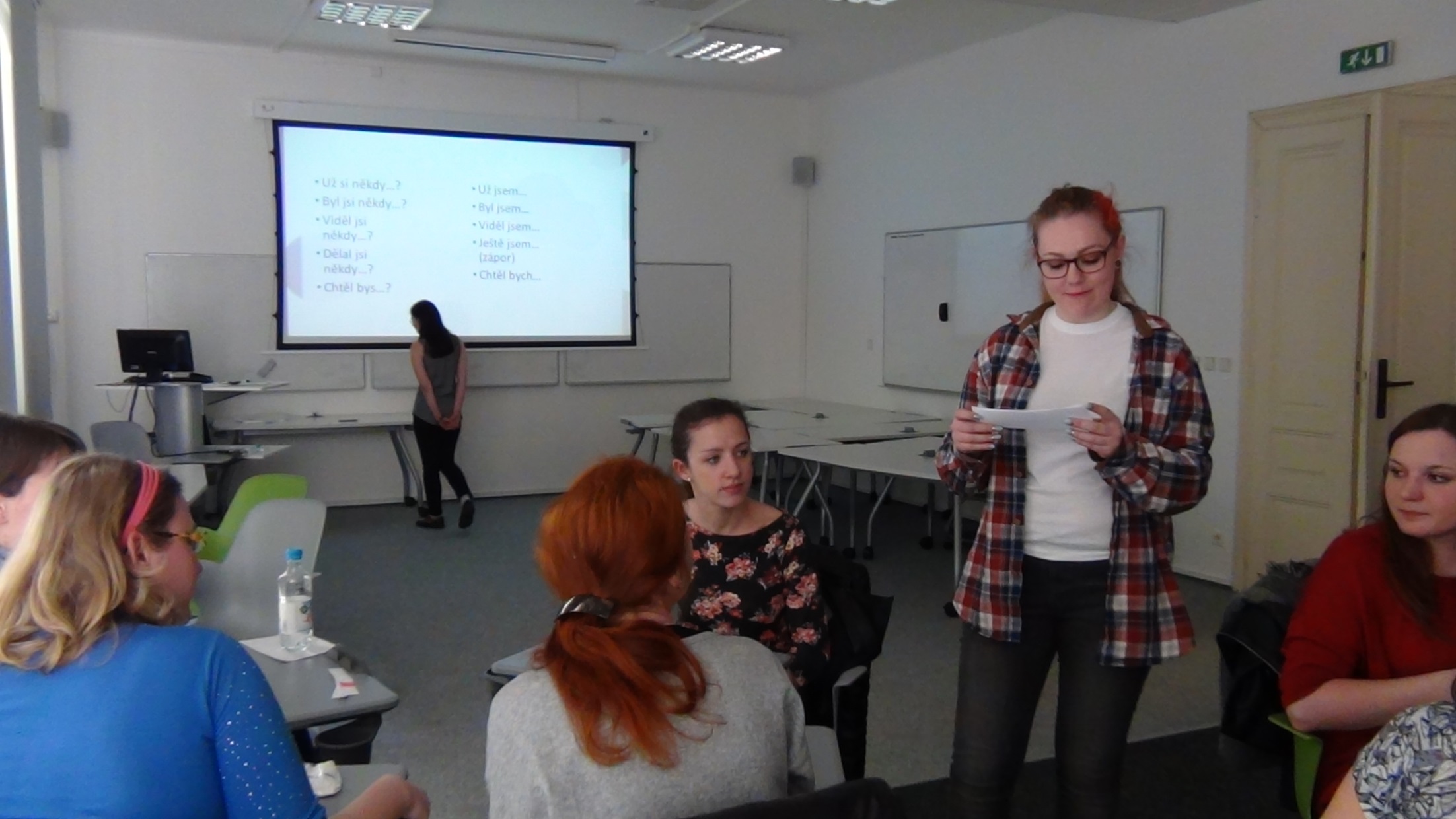 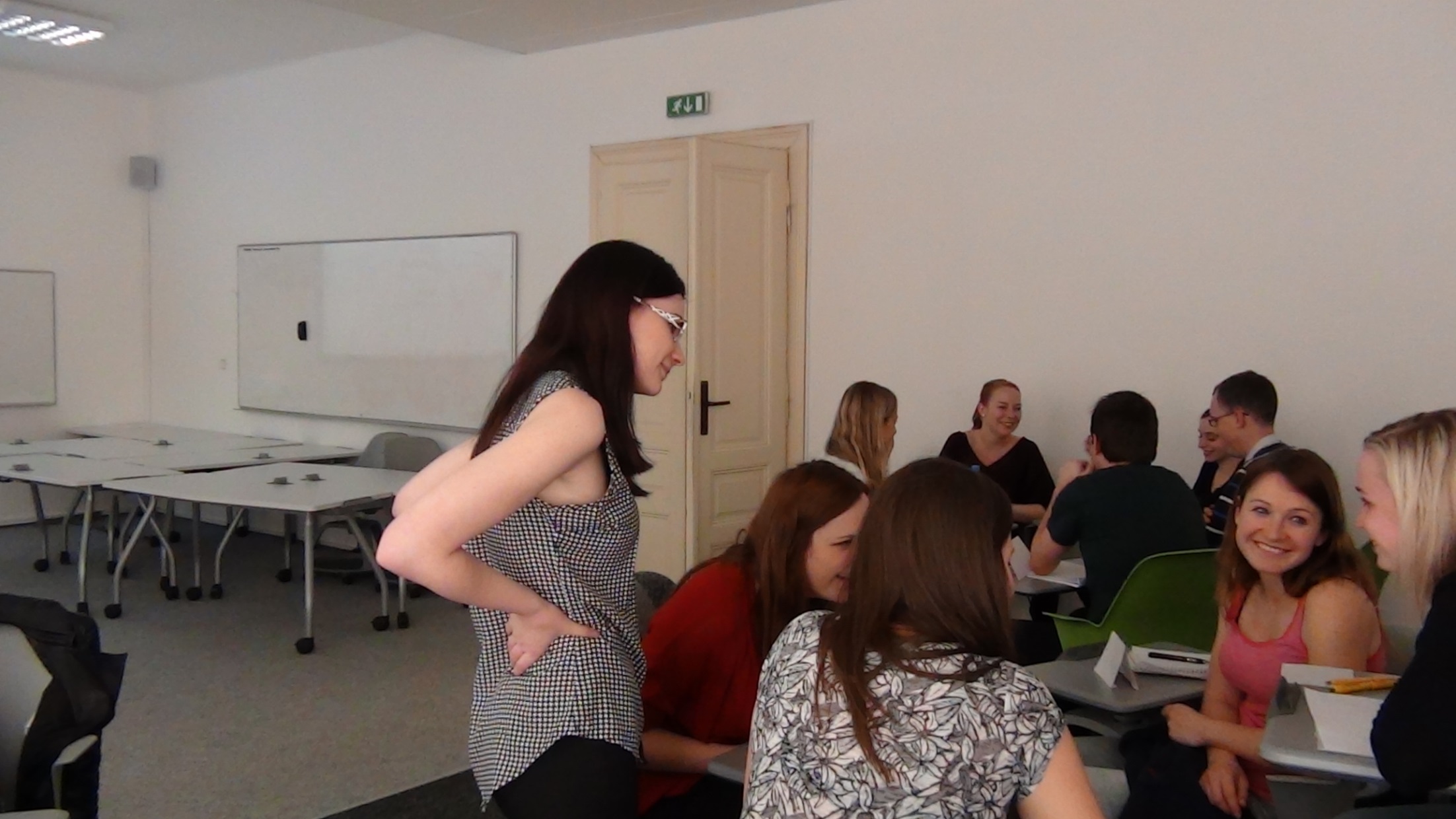 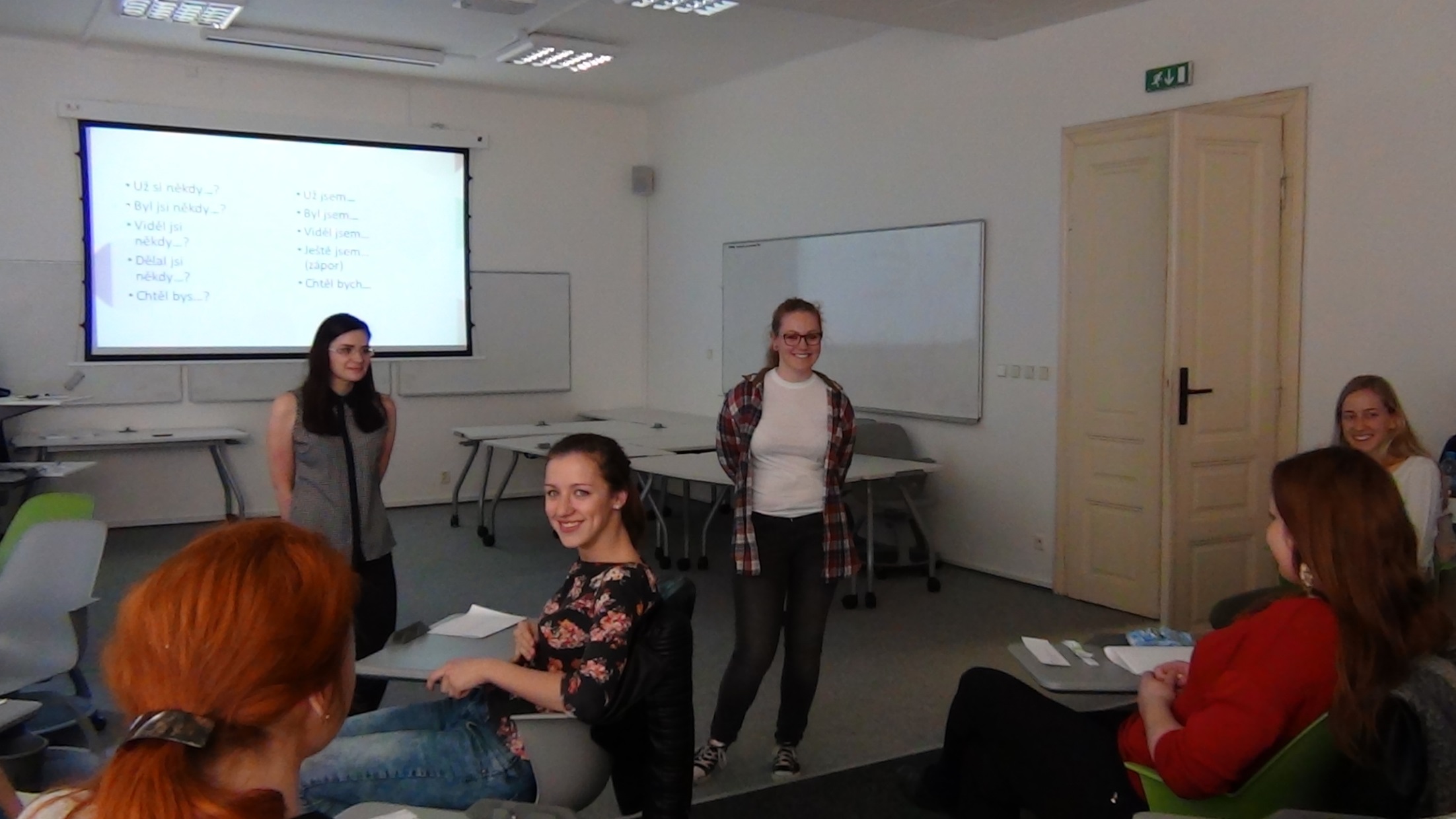 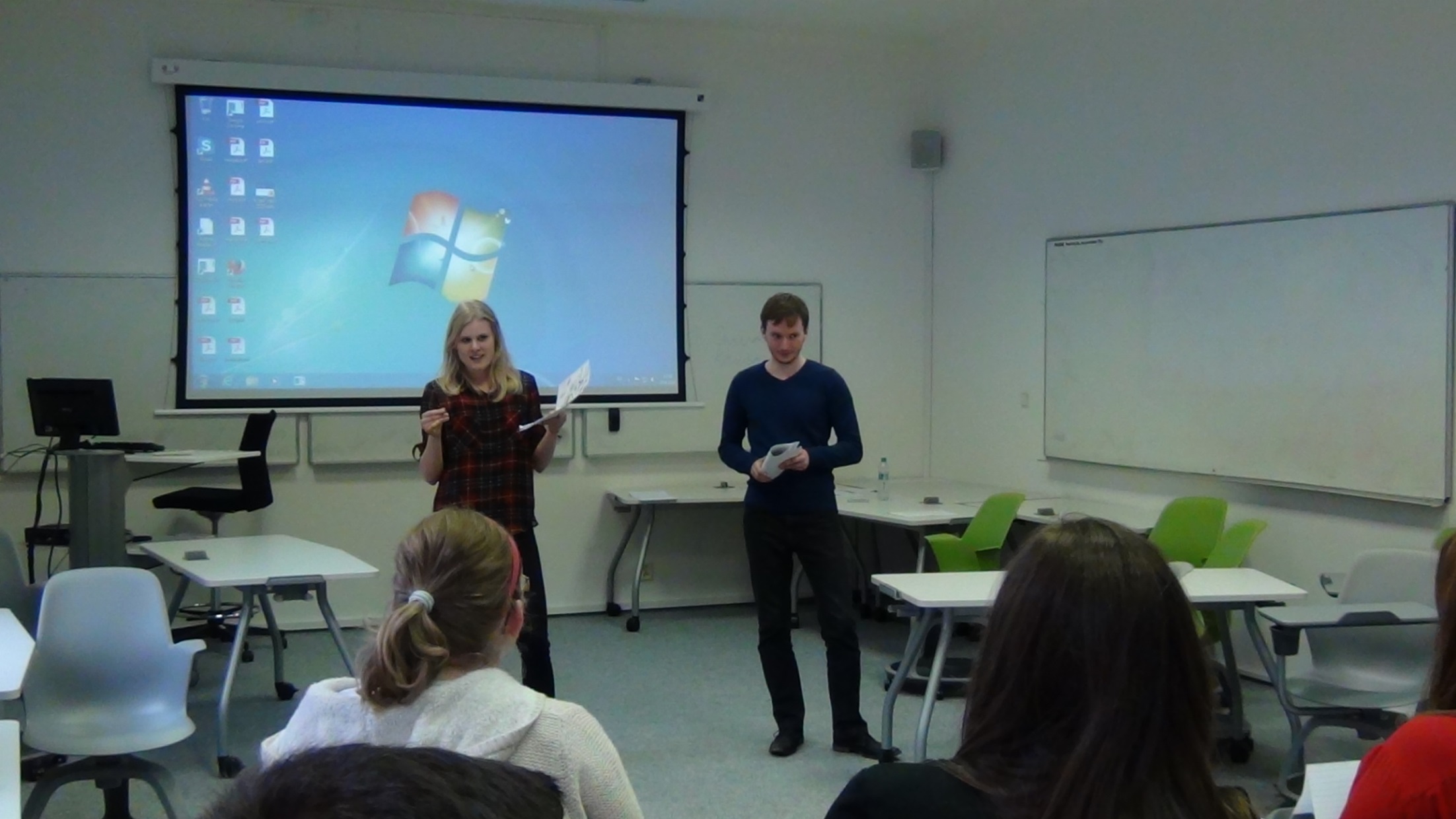 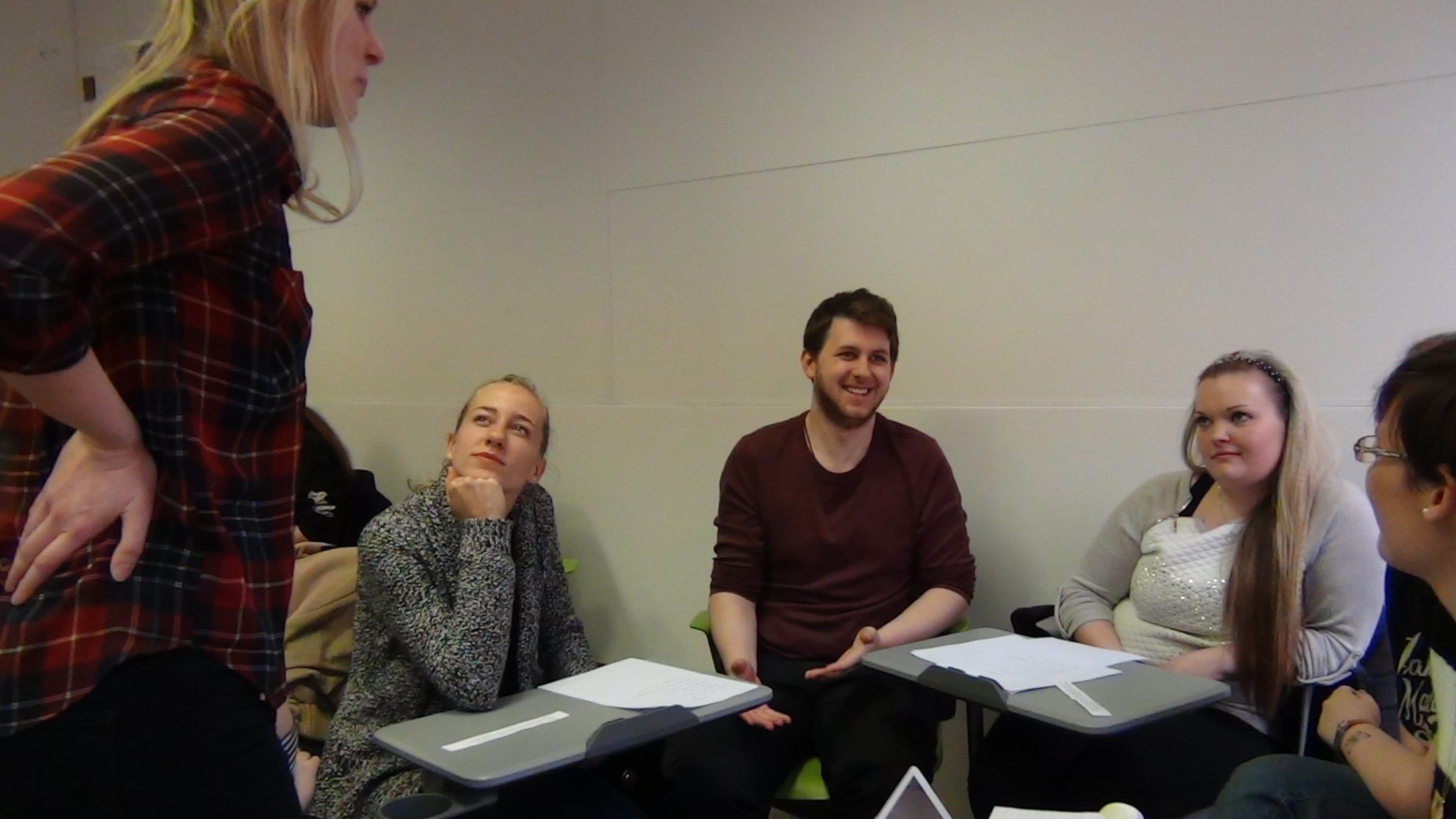 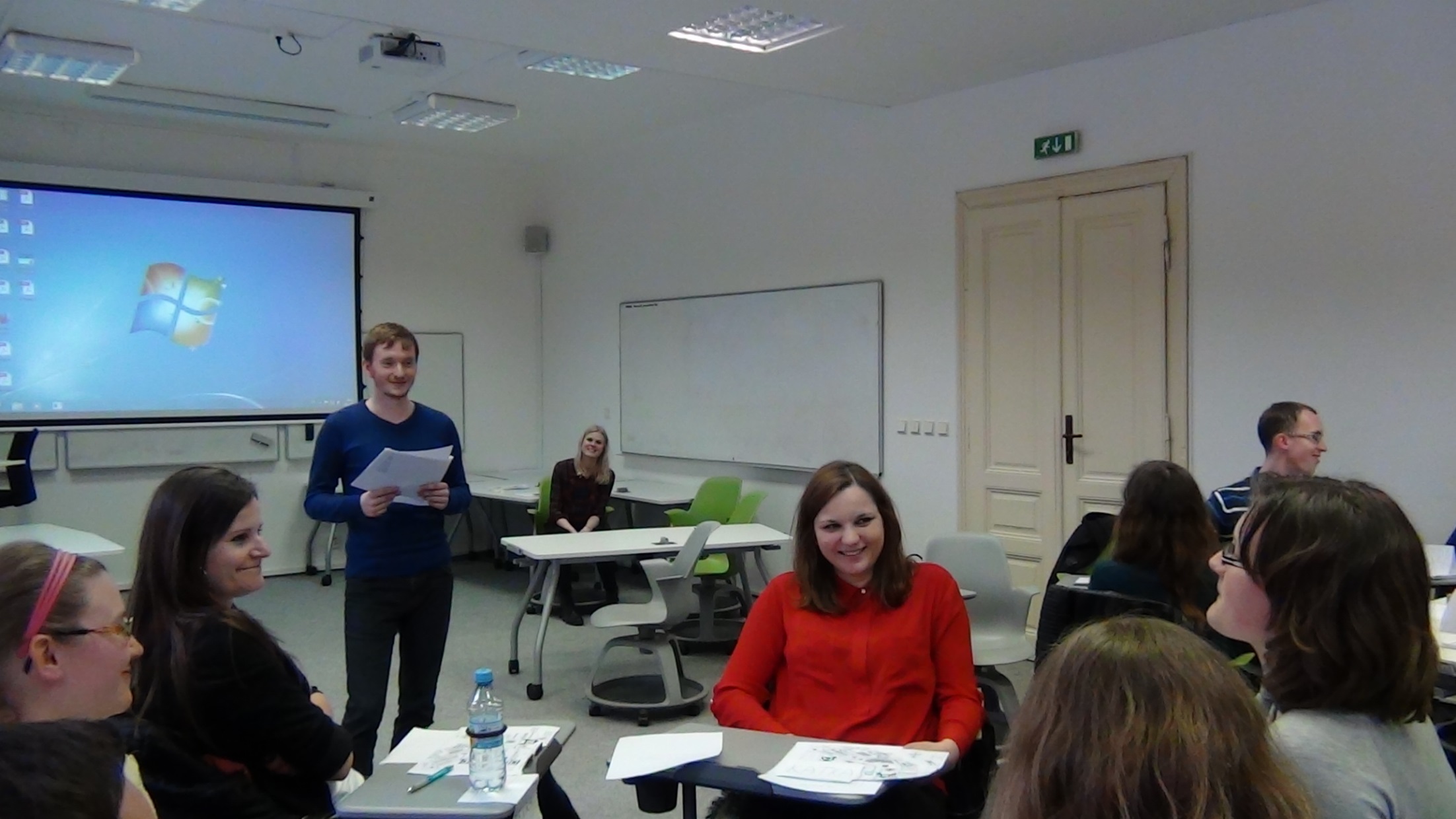 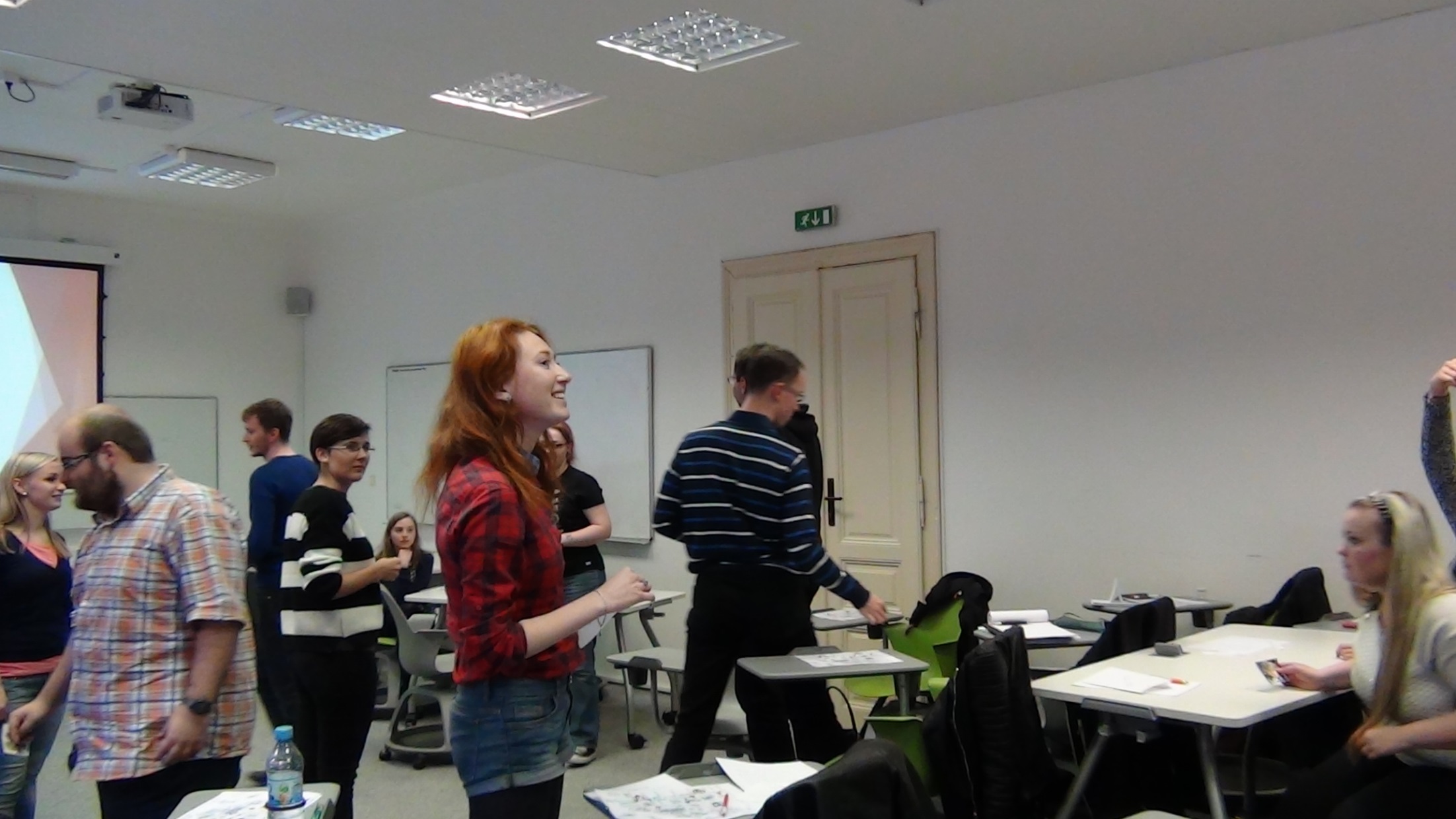 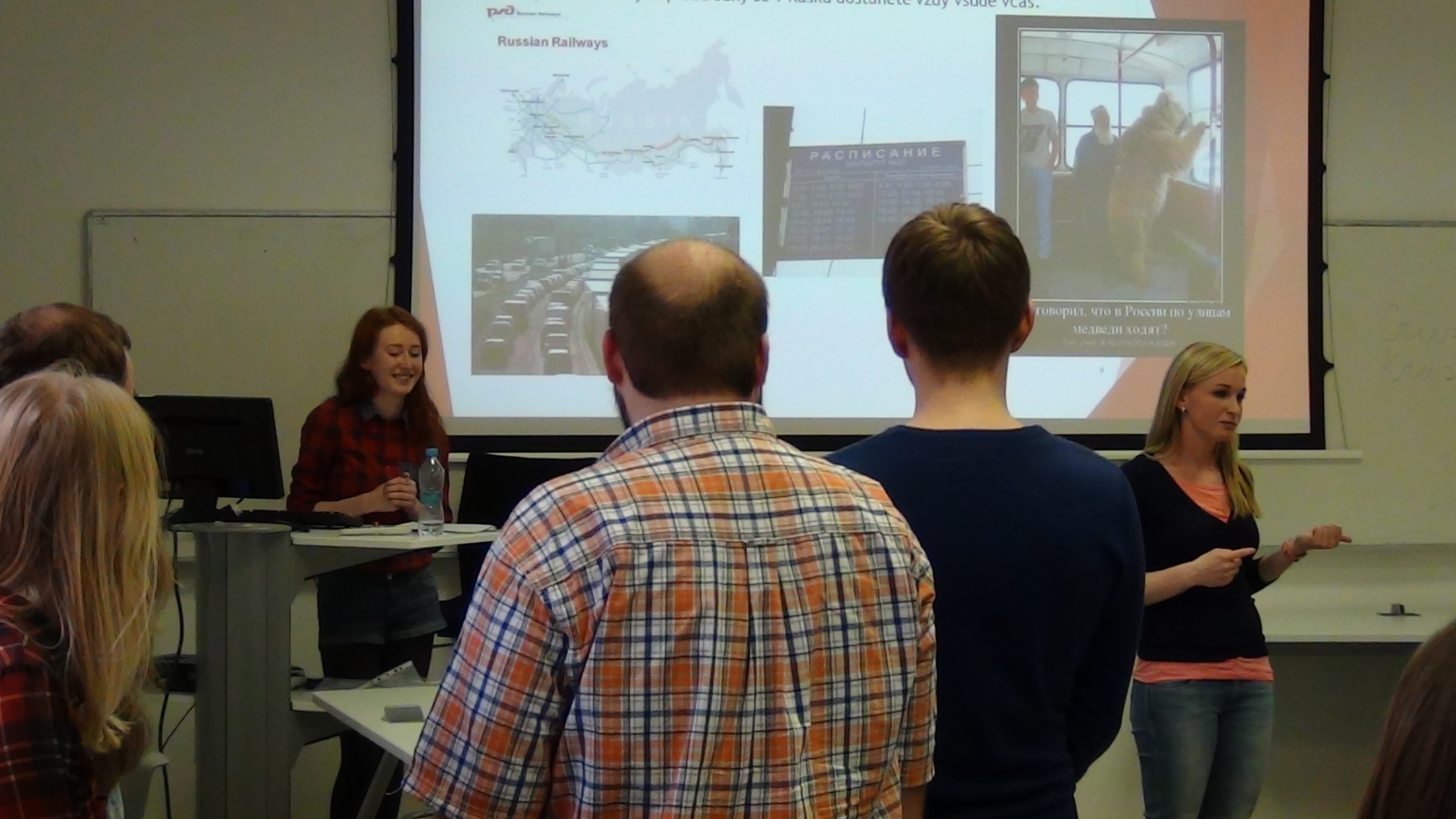 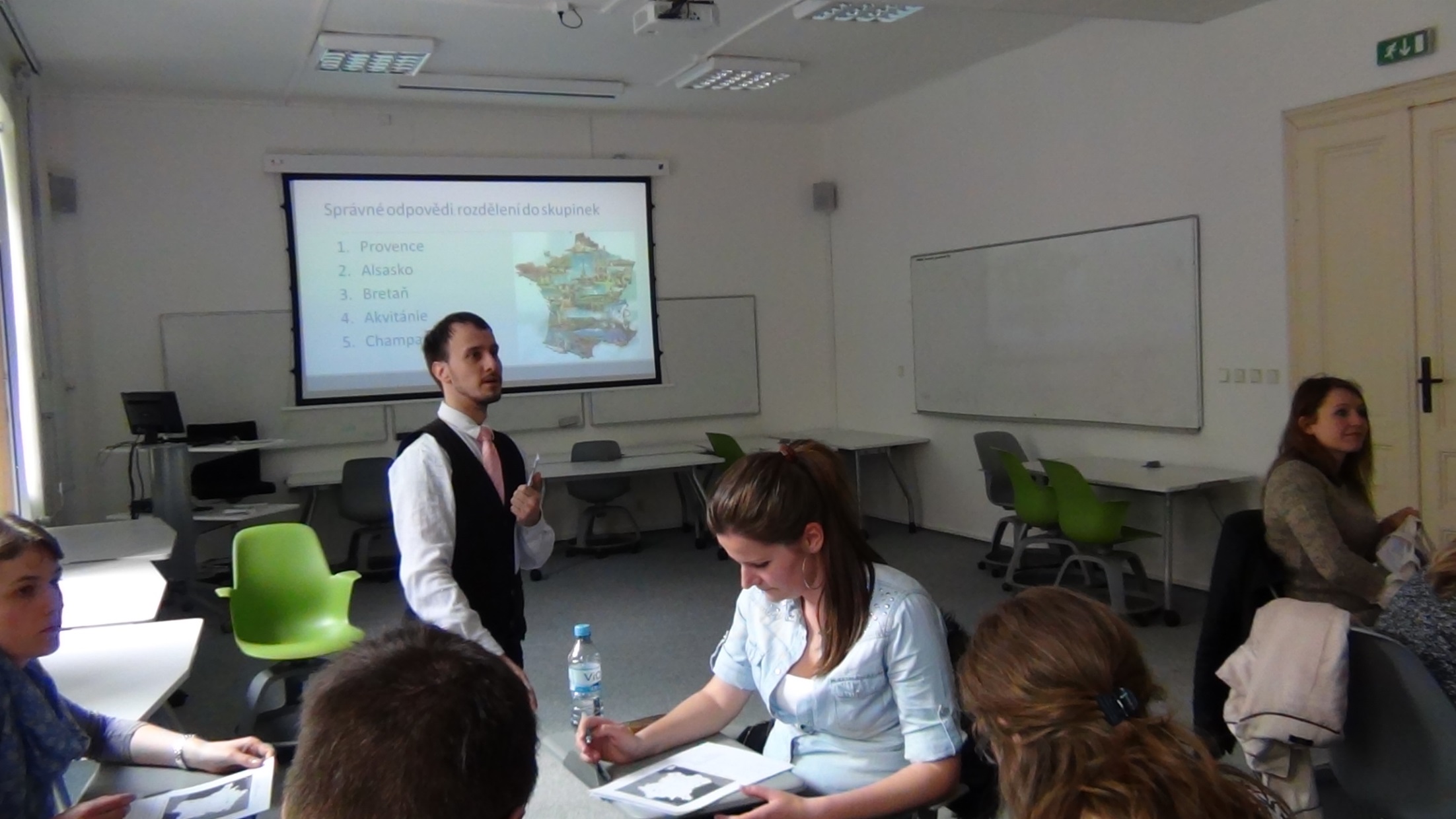 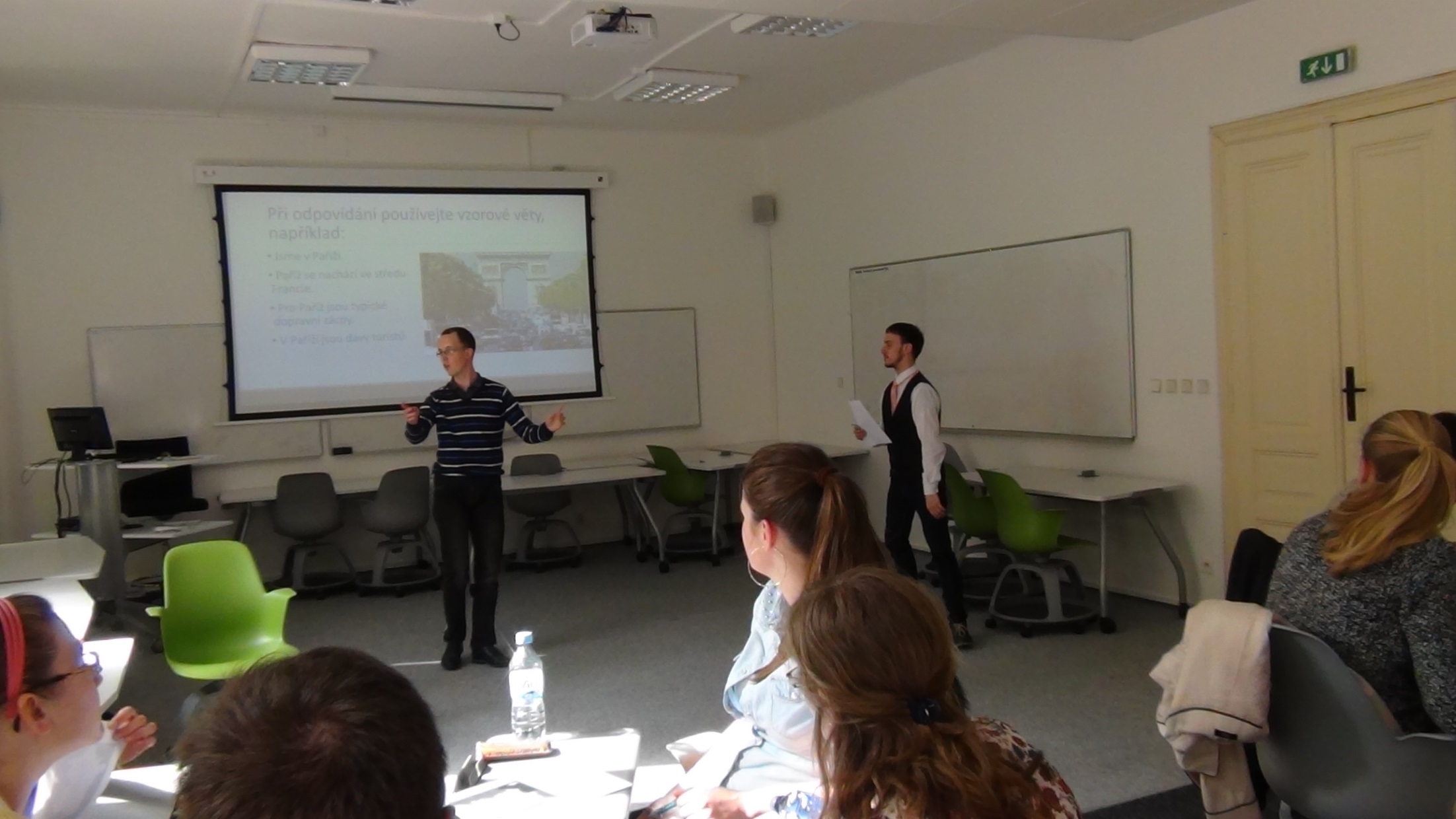 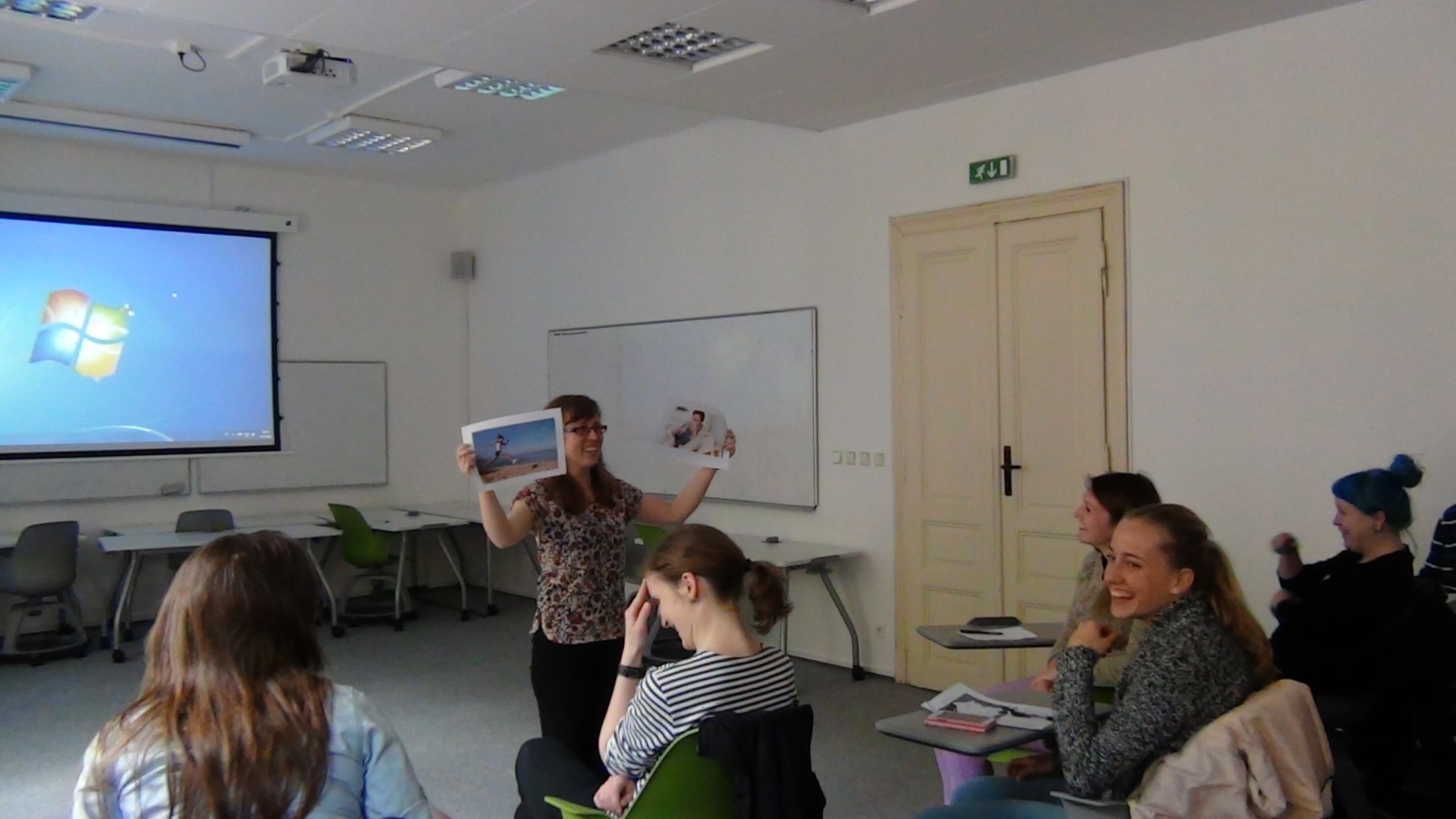 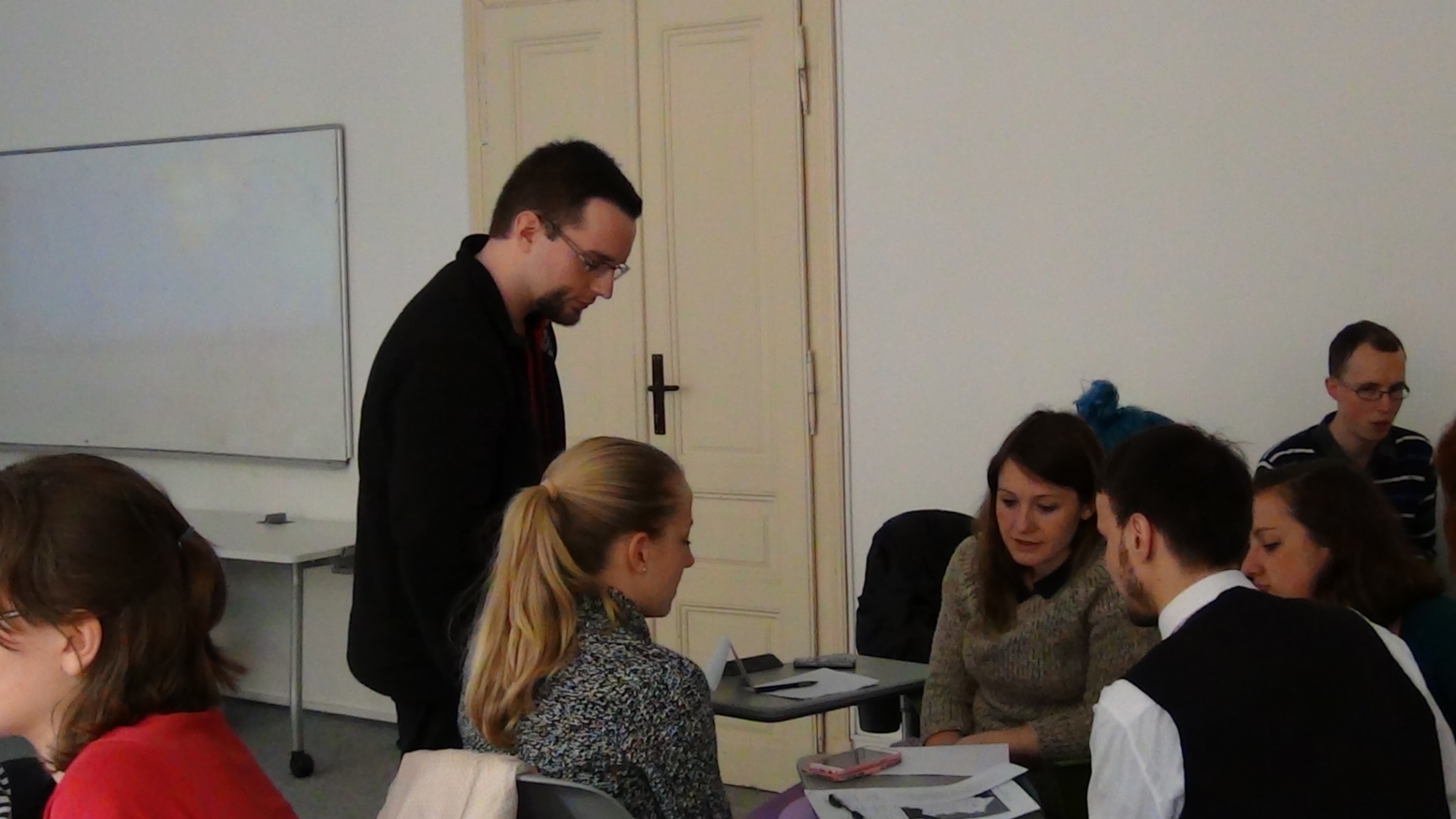 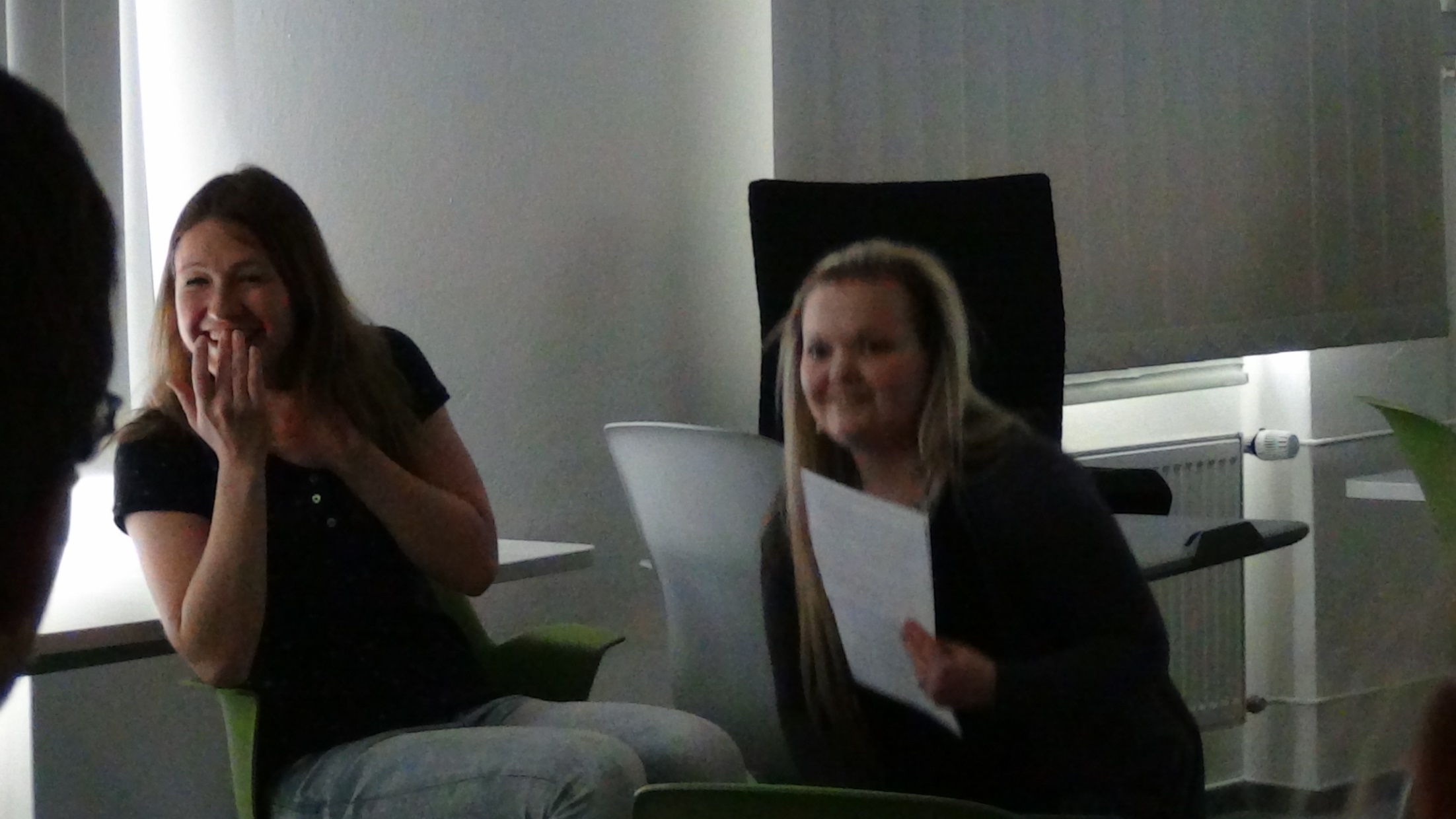 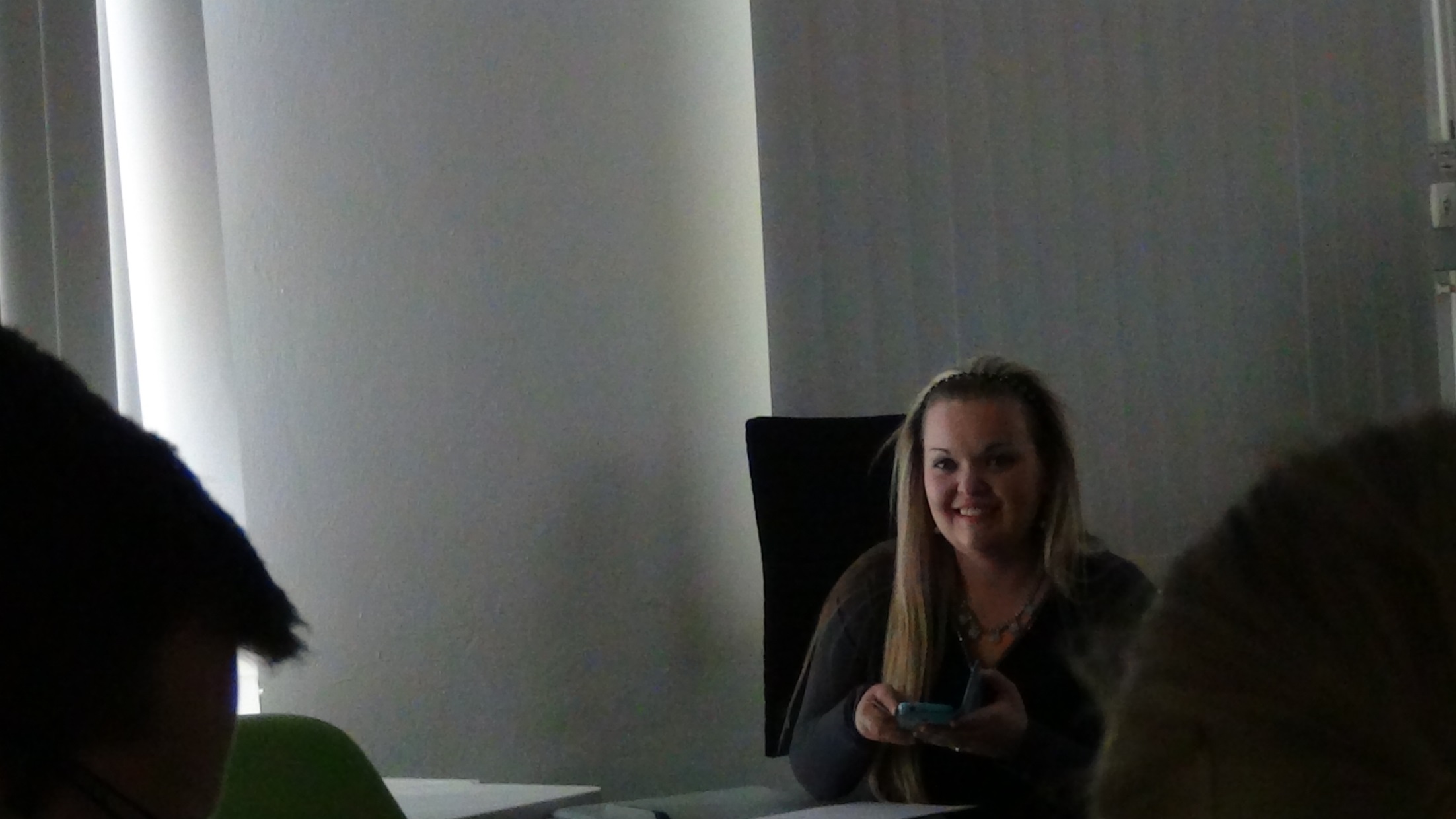 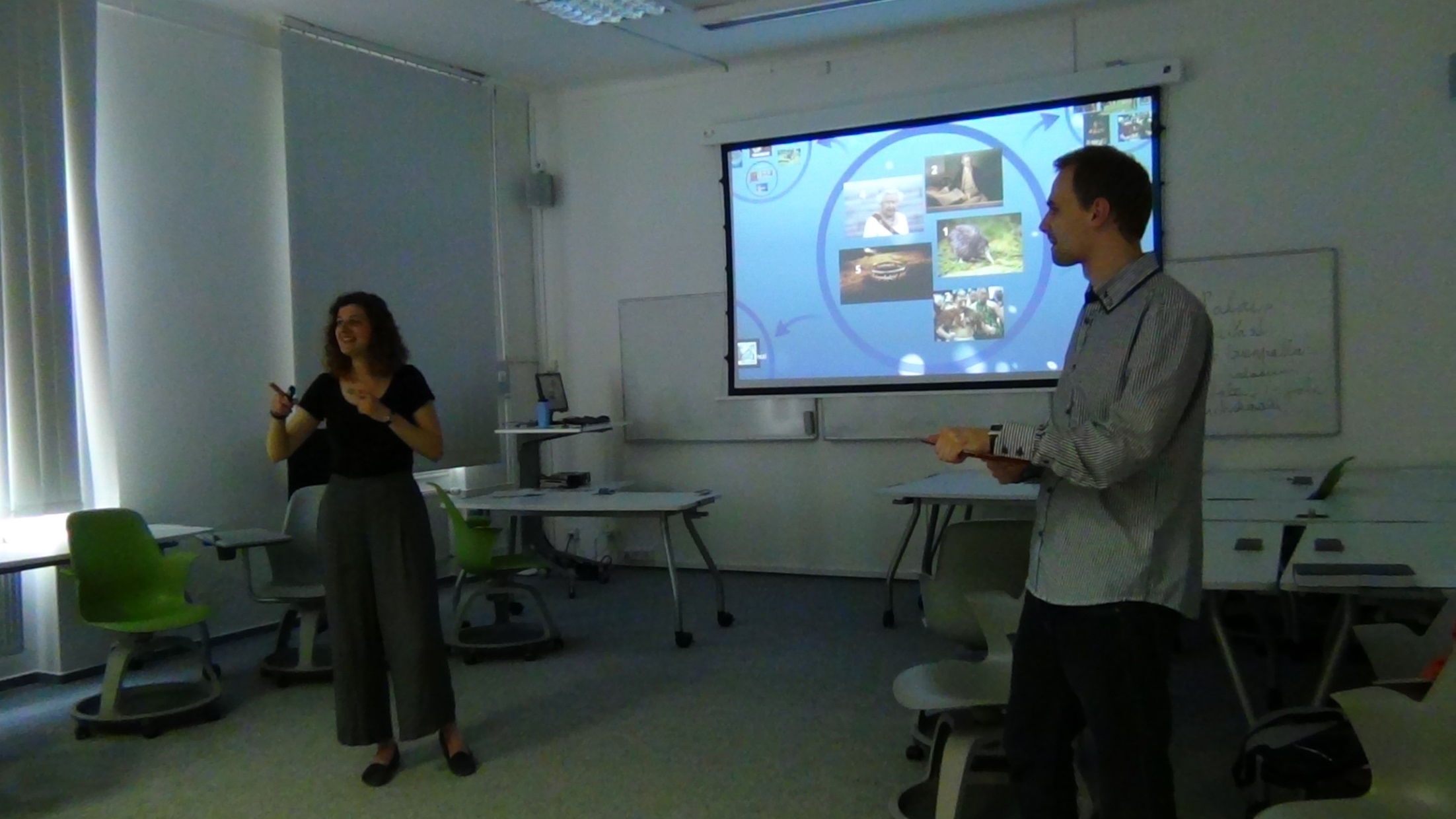 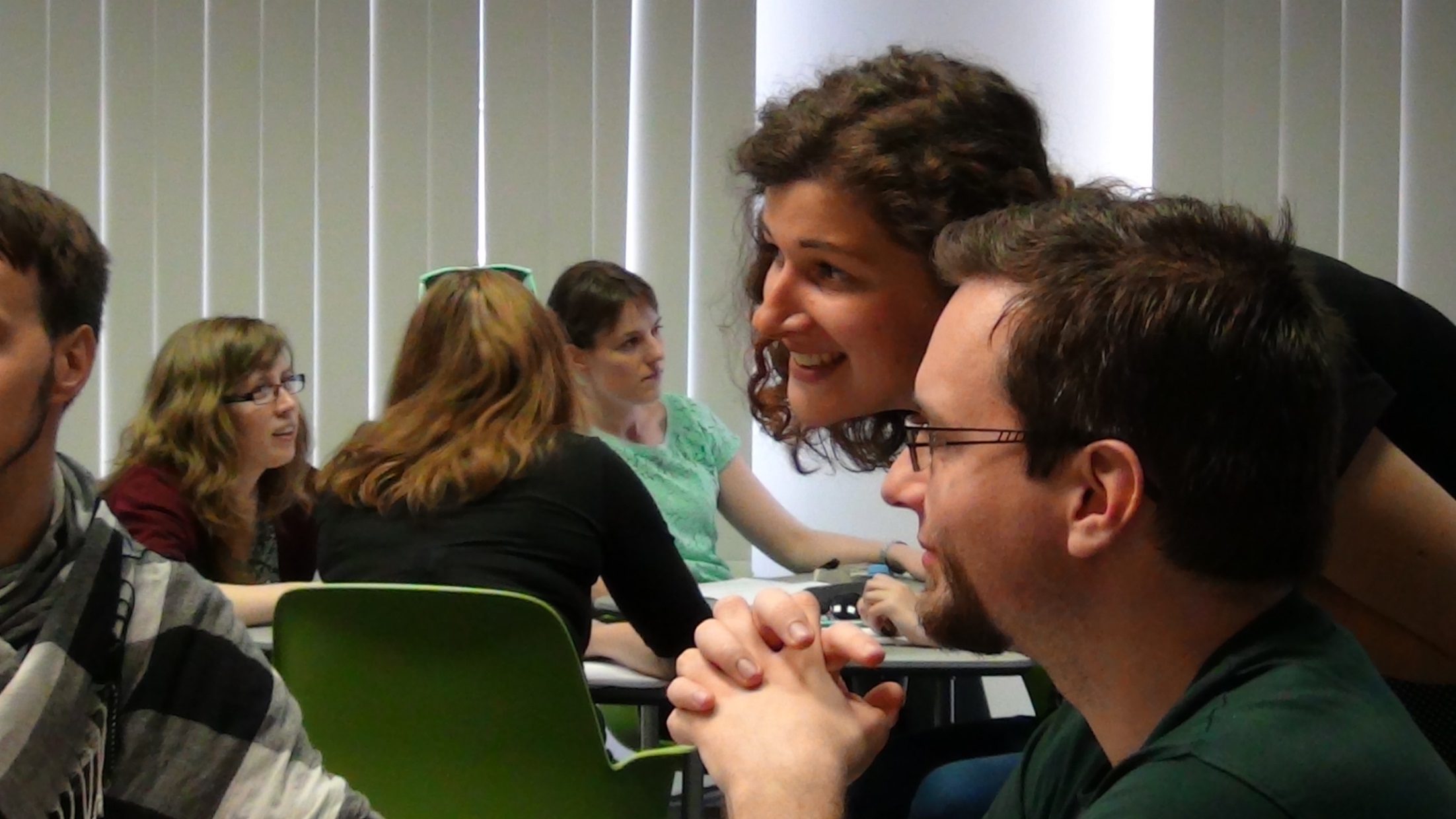